راهنمای استفاده از قالب‌های اختصاصی پاورپوینت
دانشگاه شیراز

 لطفا برای استفاده از قالب‌های اختصاصی پاورپوینت به موارد زیر دقت کنید.
اسلاید شماره 2 میبایست به‌عنوان کاور اصلی پاورپویت حتما استفاده شود.
یکی از اسلایدهای 3 یا 4 را می‌توانید به سلیقه خود انتخاب و به‌عنوان اسلاید نشان دانشگاه در صفحه دوم پاورپوینت خود استفاده کنید.
 یکی از اسلایدهای 5، 6 یا 7 را می‌توانید به سلیقه خود به‌عنوان صفحه بسم‌الله انتخاب و استفاده کنید. 
از اسلاید شماره 8 برای عنوان اصلی پاورپوینت استفاده کنید و رنگ فونت خود را سفید انتخاب کنید.
از اسلاید شماره 9 به بعد، نمونه قالب‌های ورود محتوا است که میتوانید یکی از قالب‌ها را انتخاب و در صفحات محتوایی پاورپوینت خود استفاده کنید.

تهیه شده در مدیریت روابط عمومی

طرح جامع هویت سازمانی دانشگاه شیراز
نسخه شماره 1 – مهرماه 1403
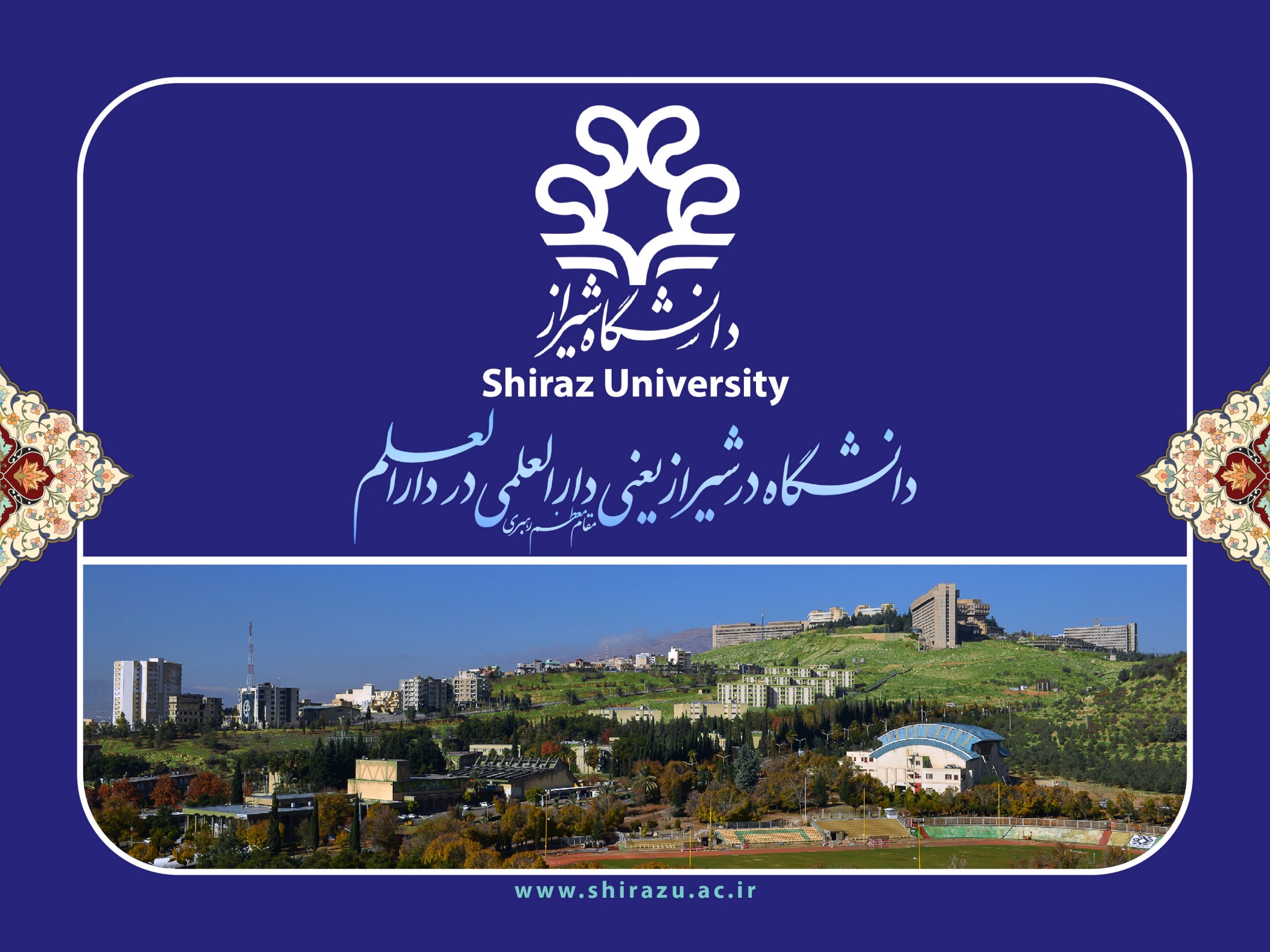 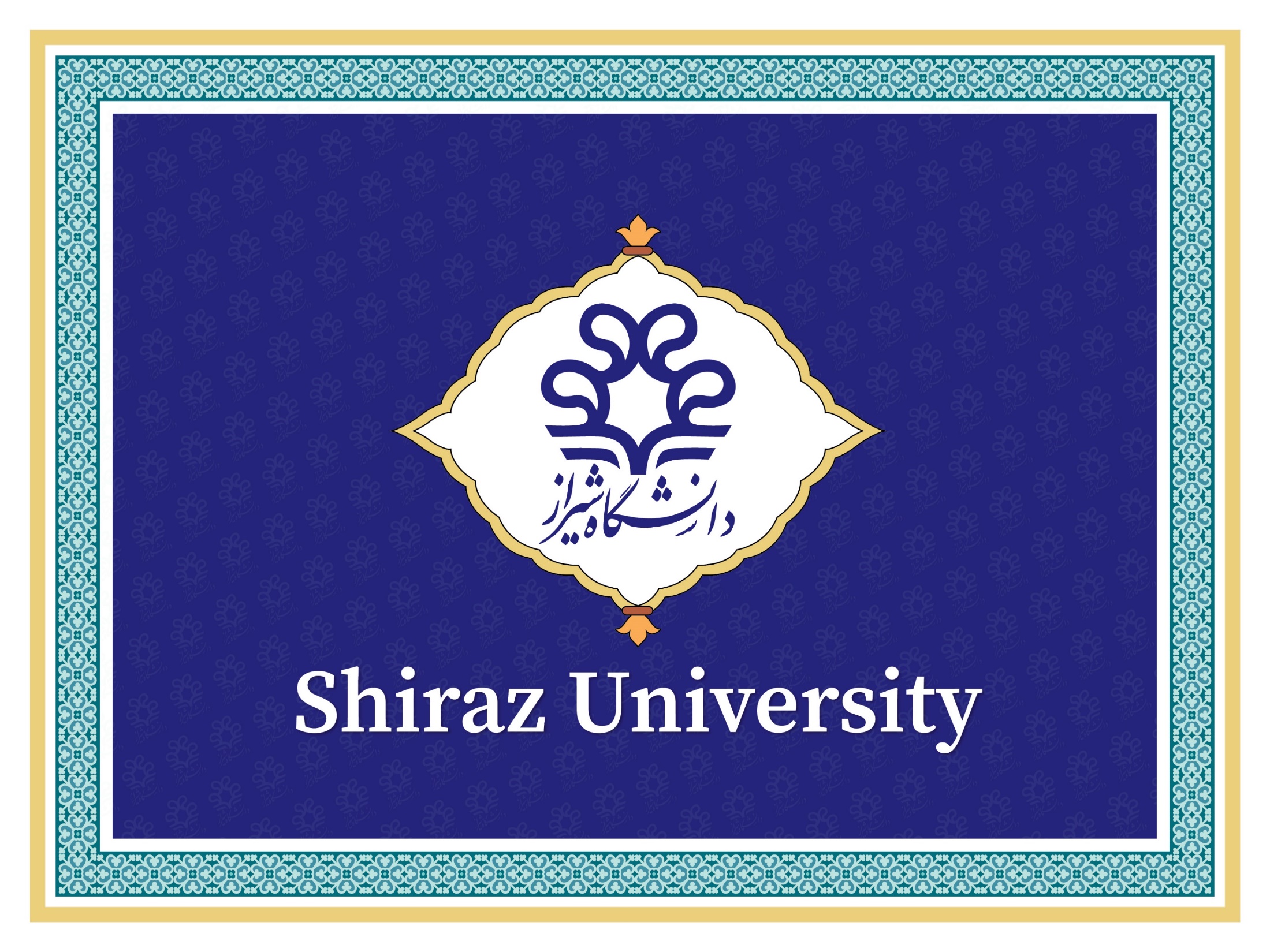 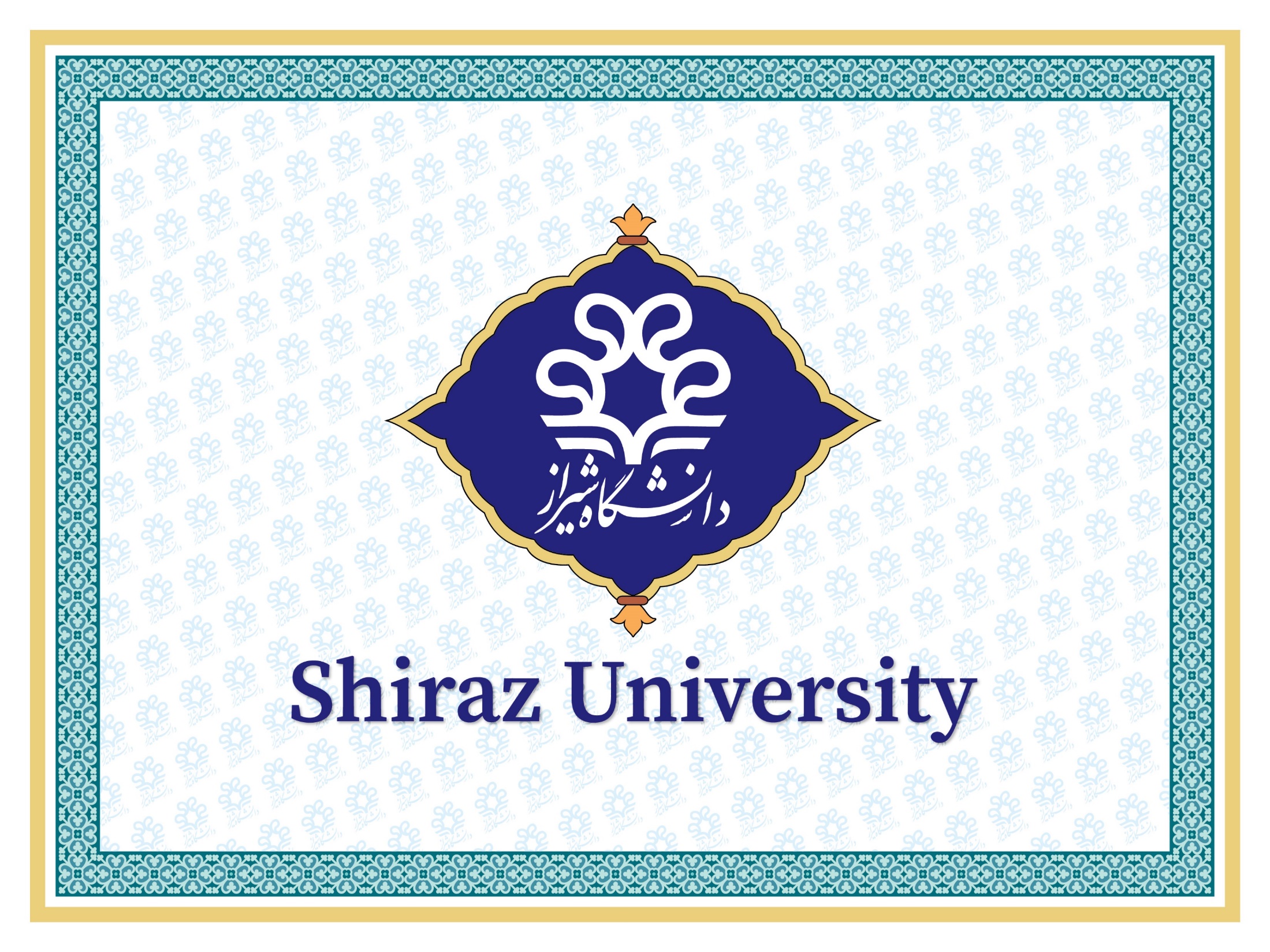 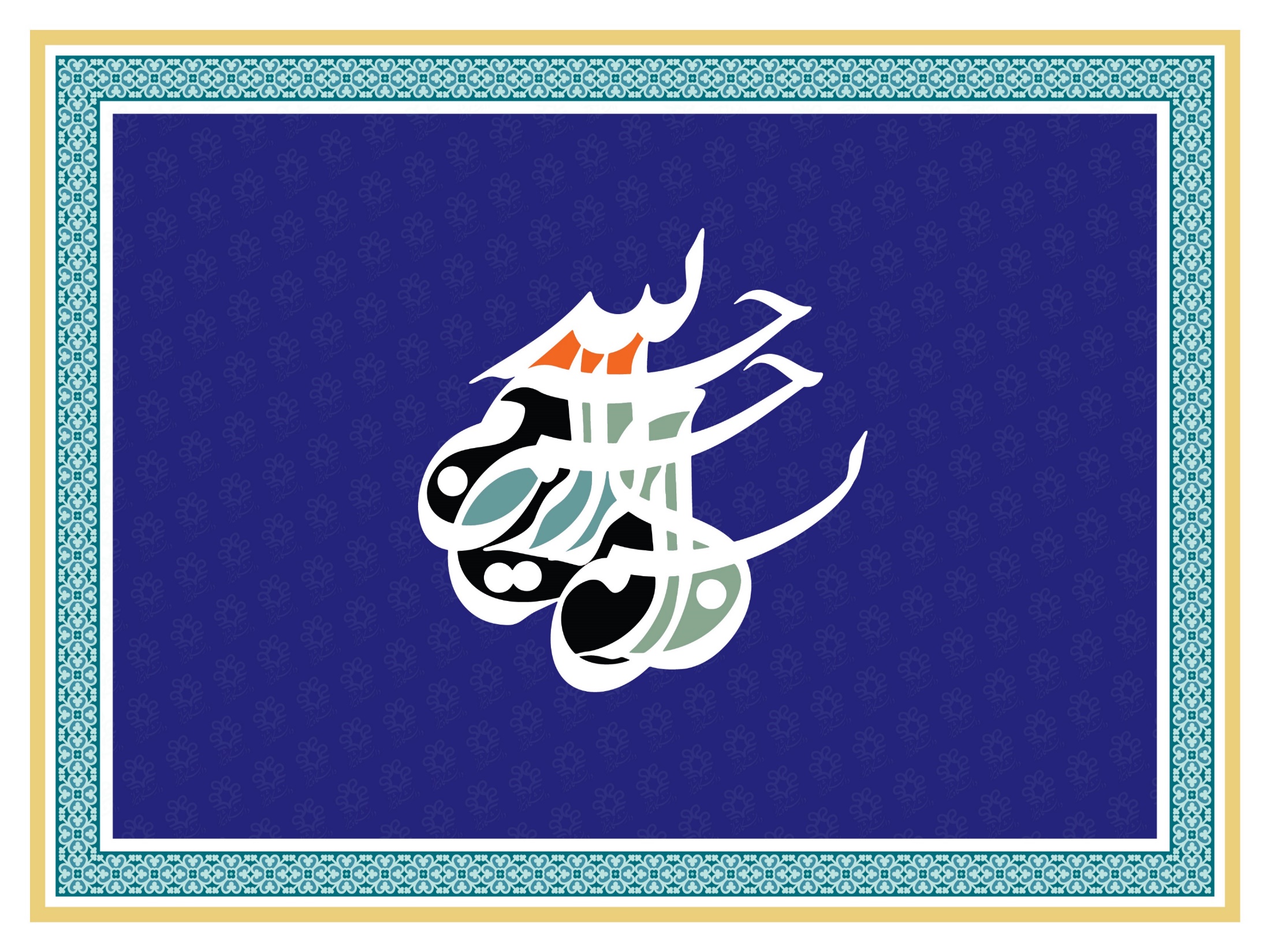 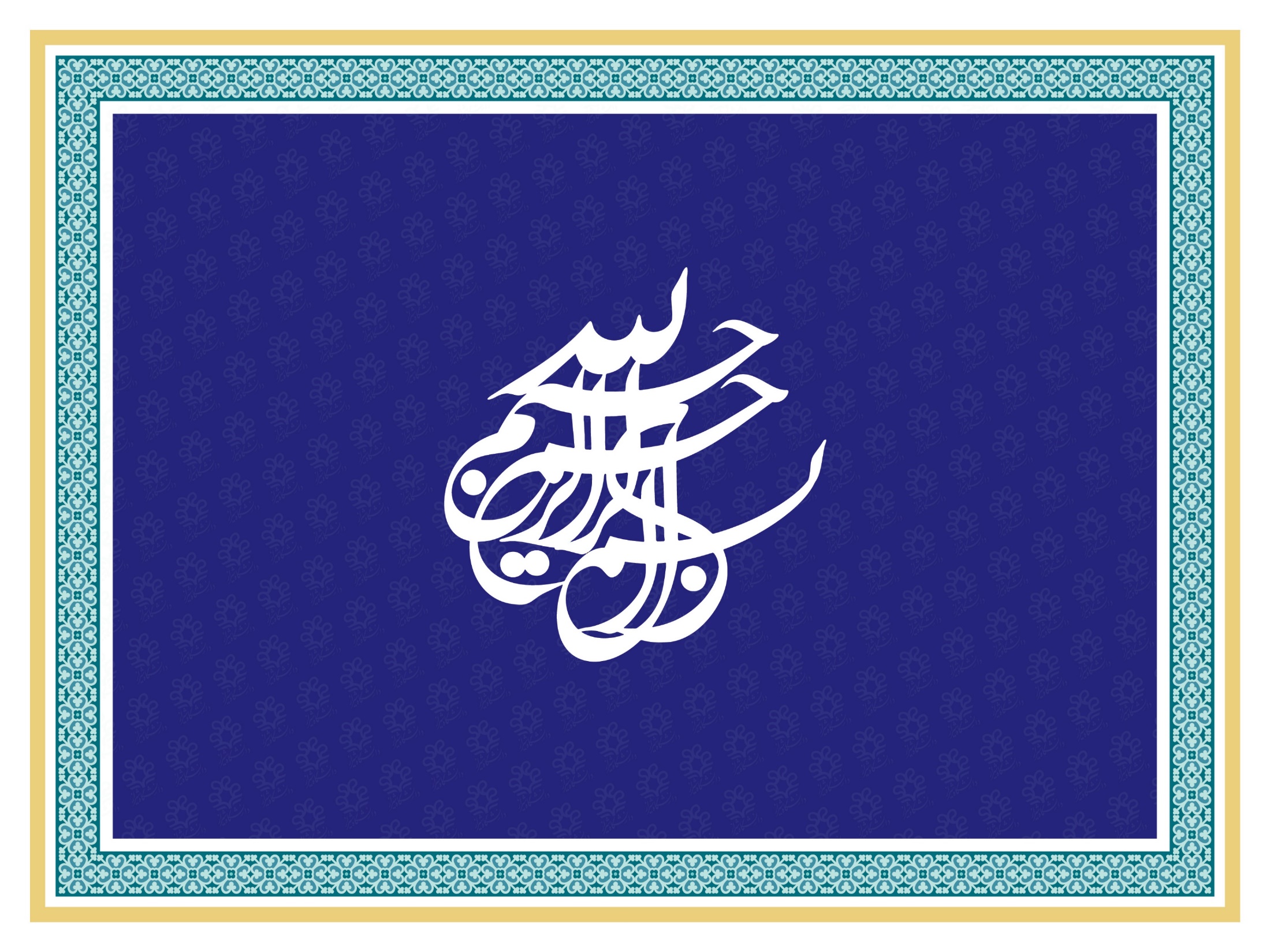 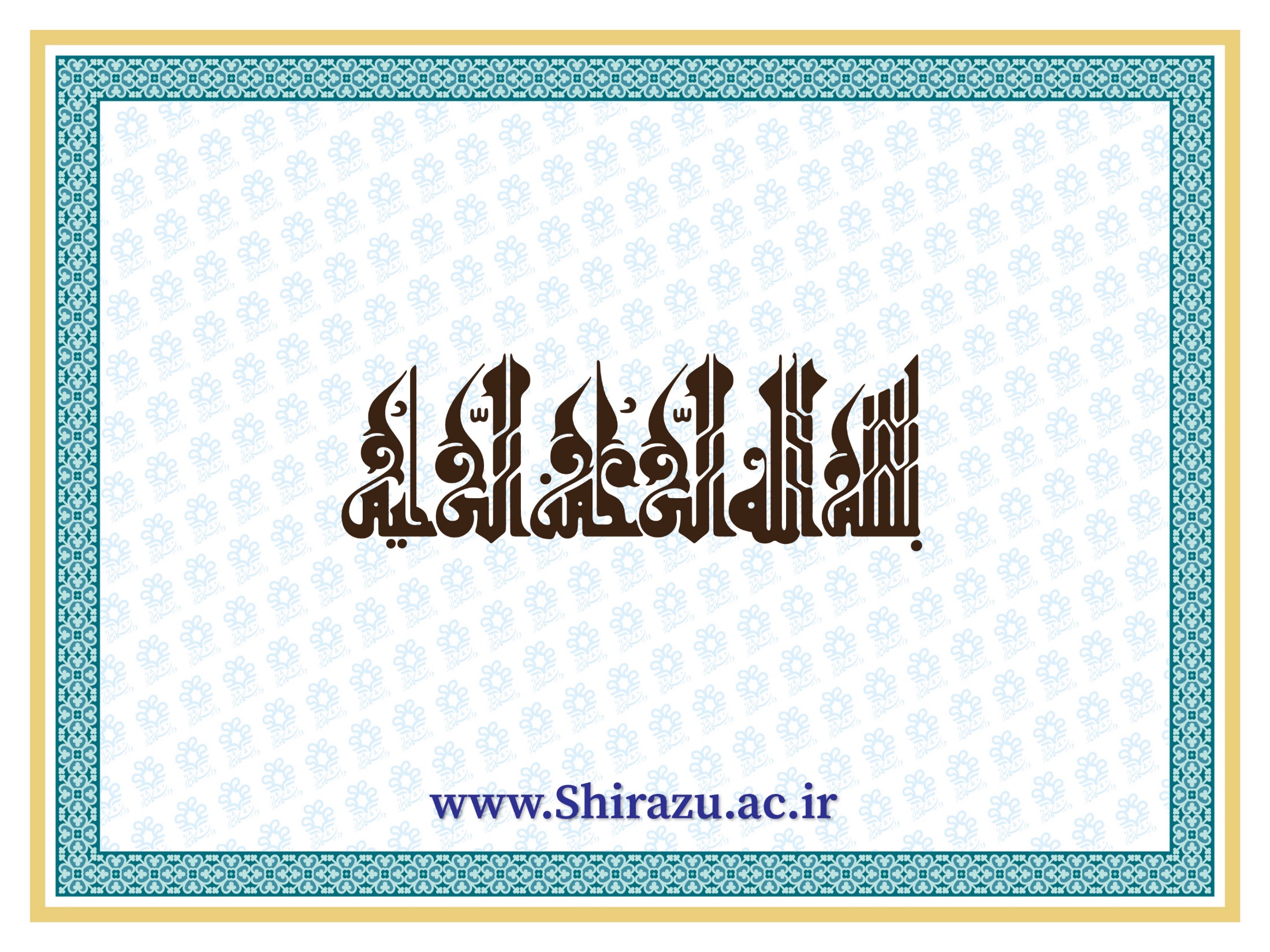 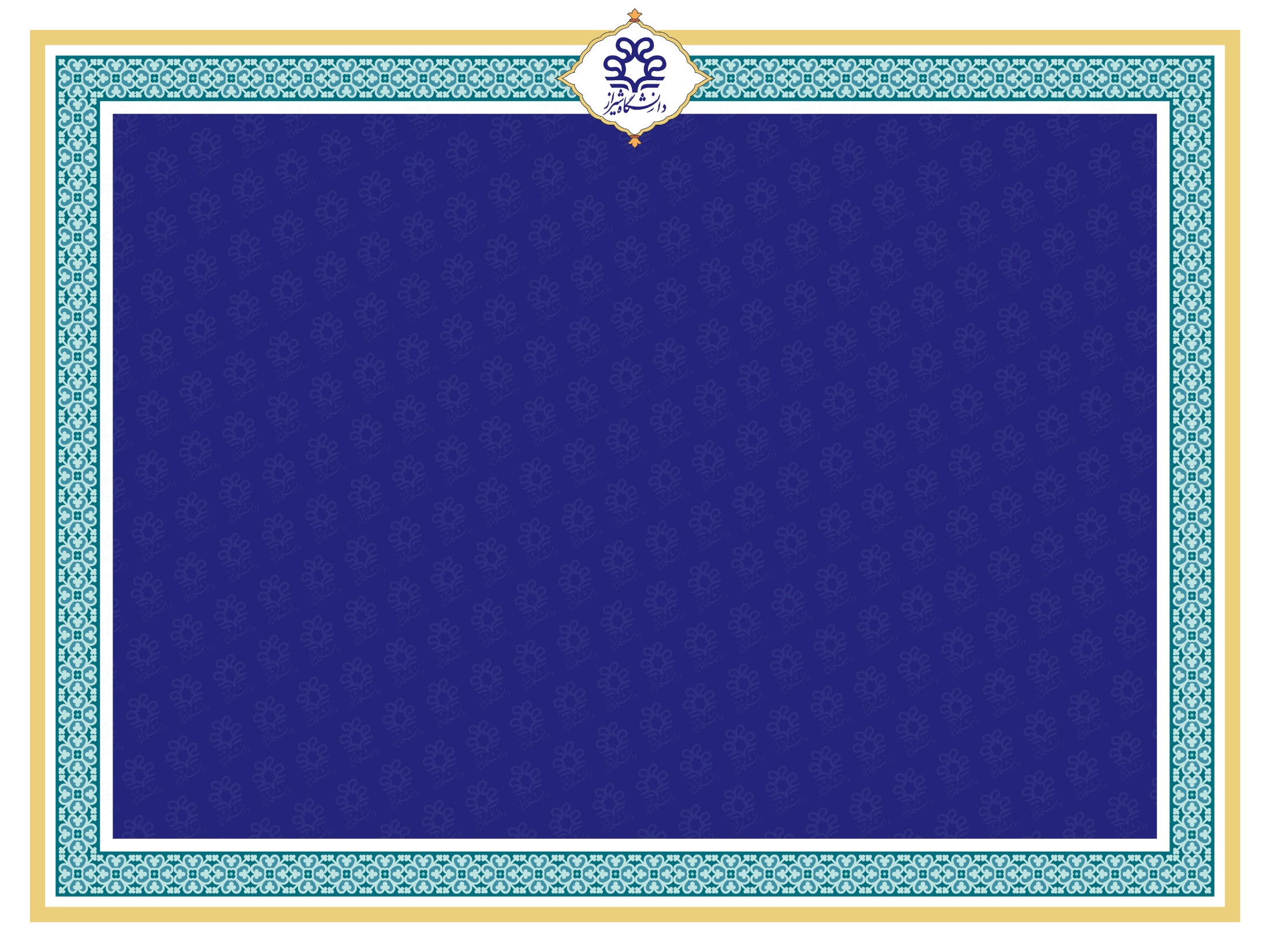 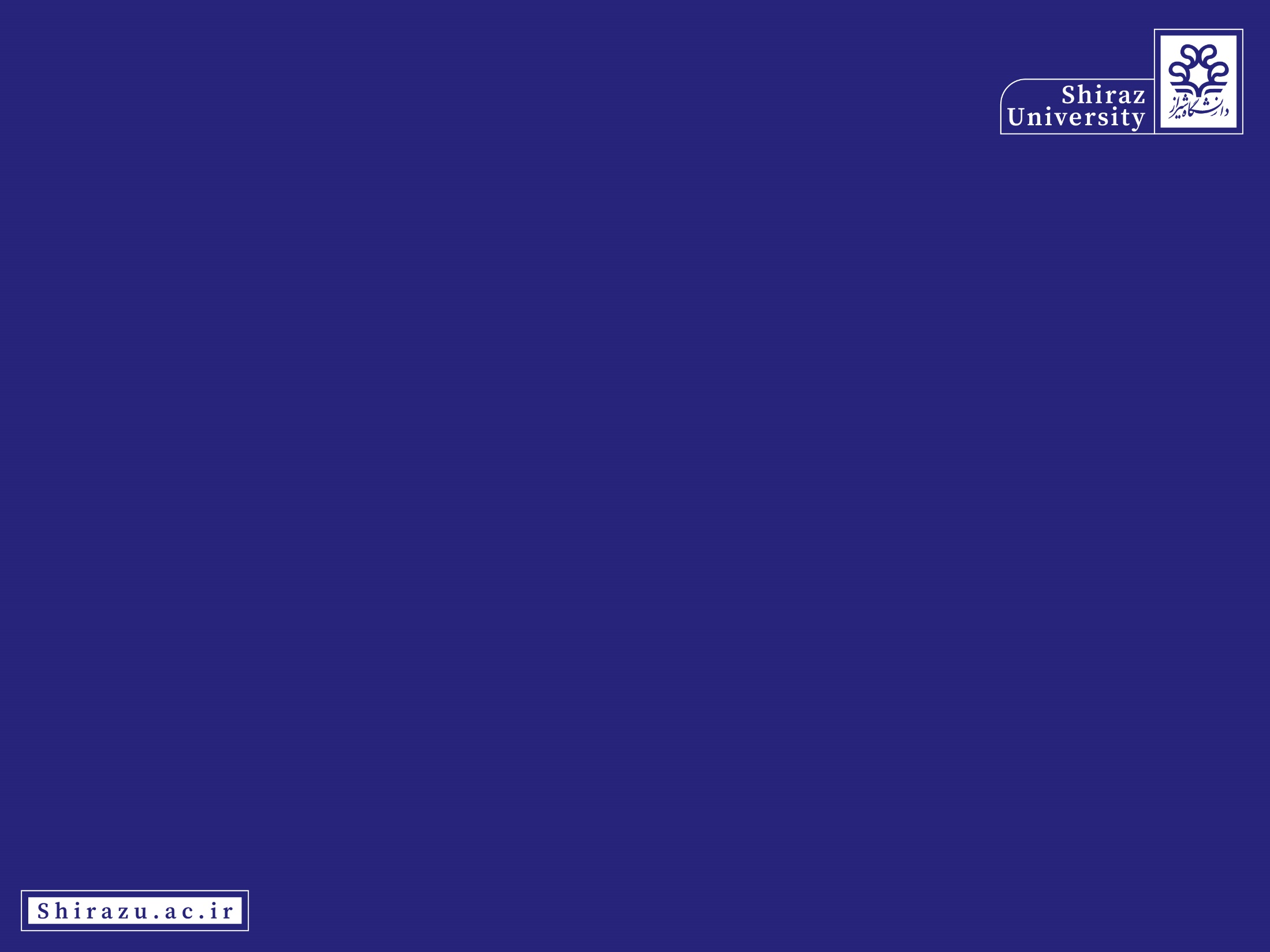 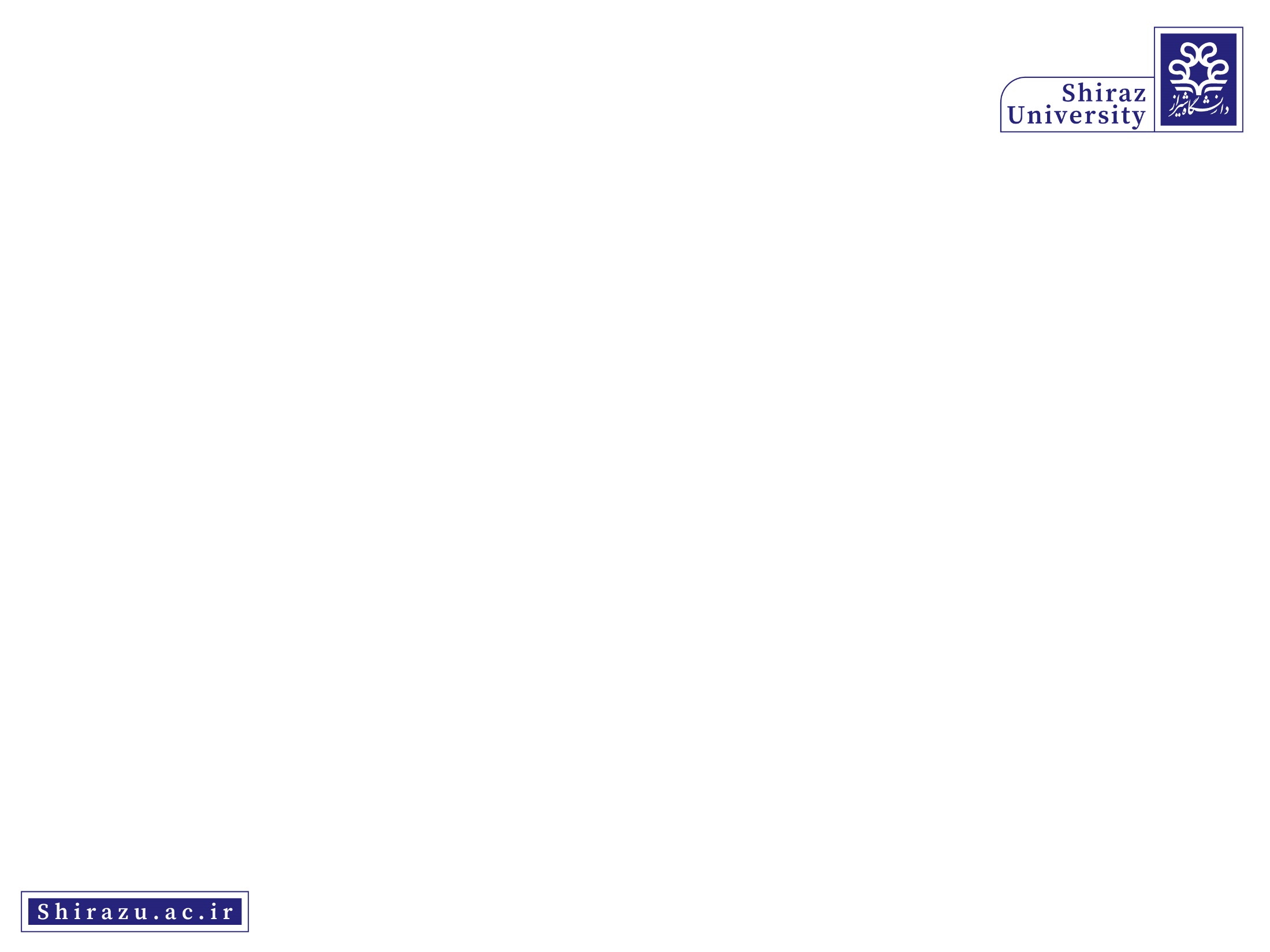 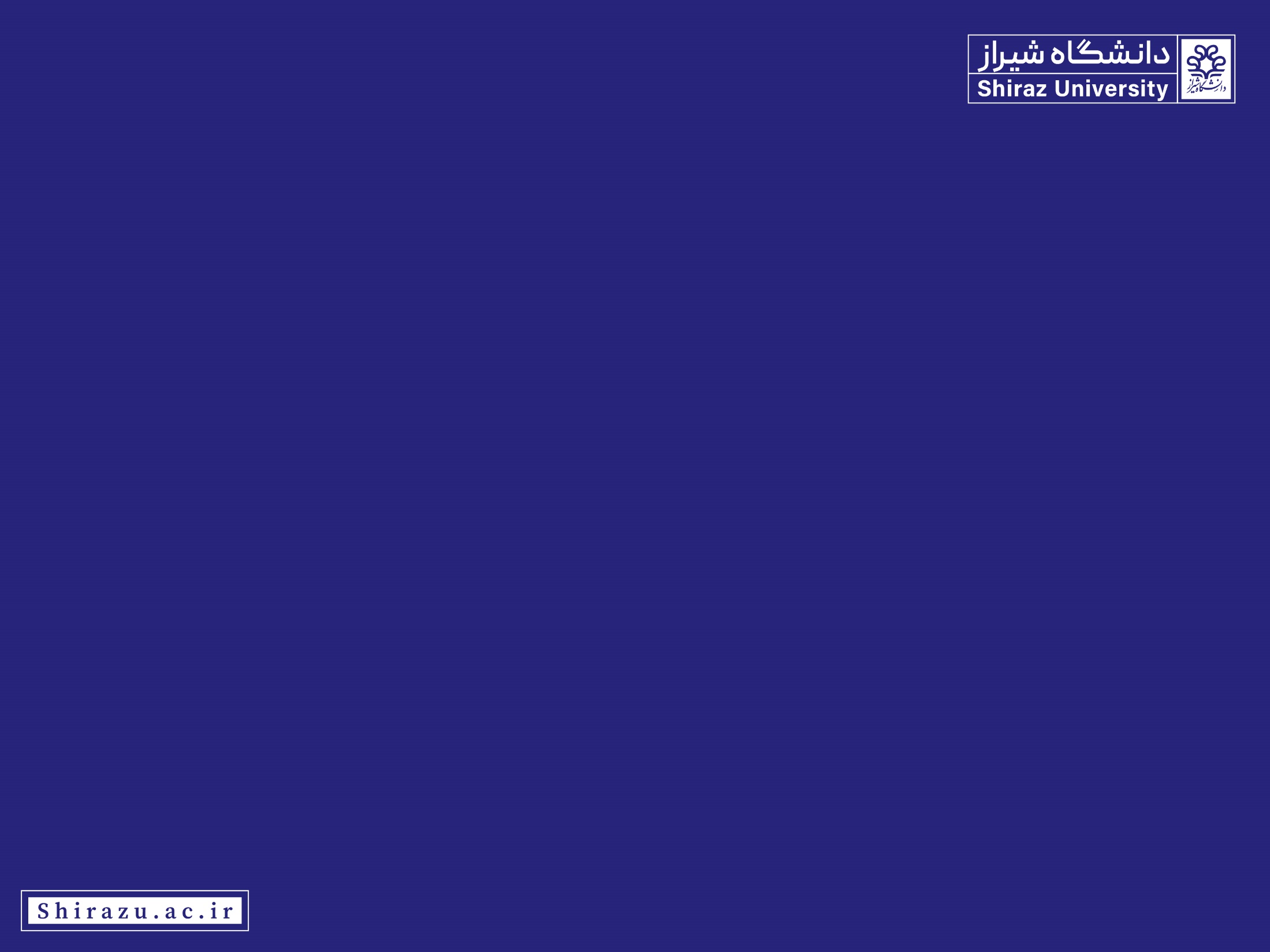 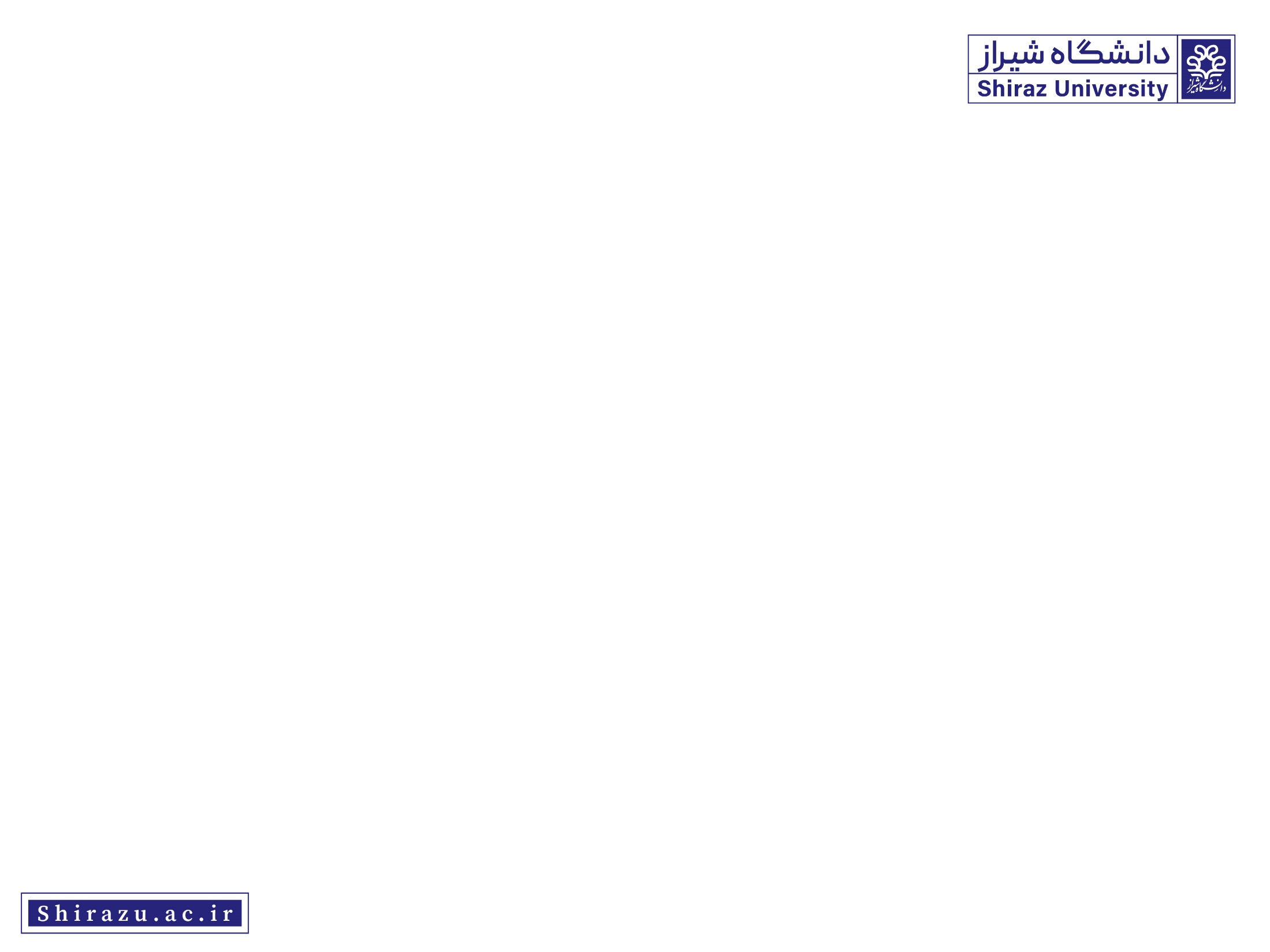 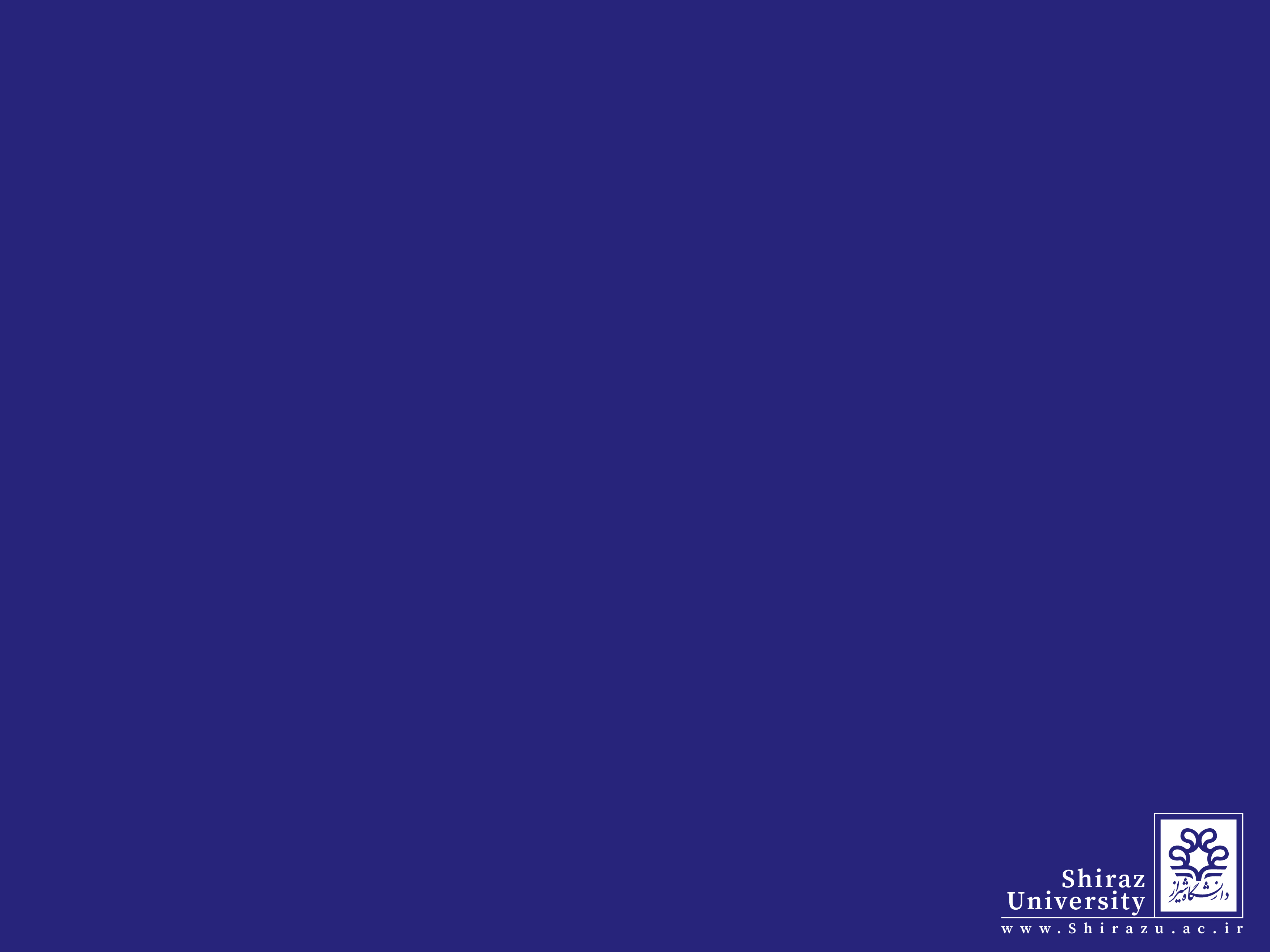 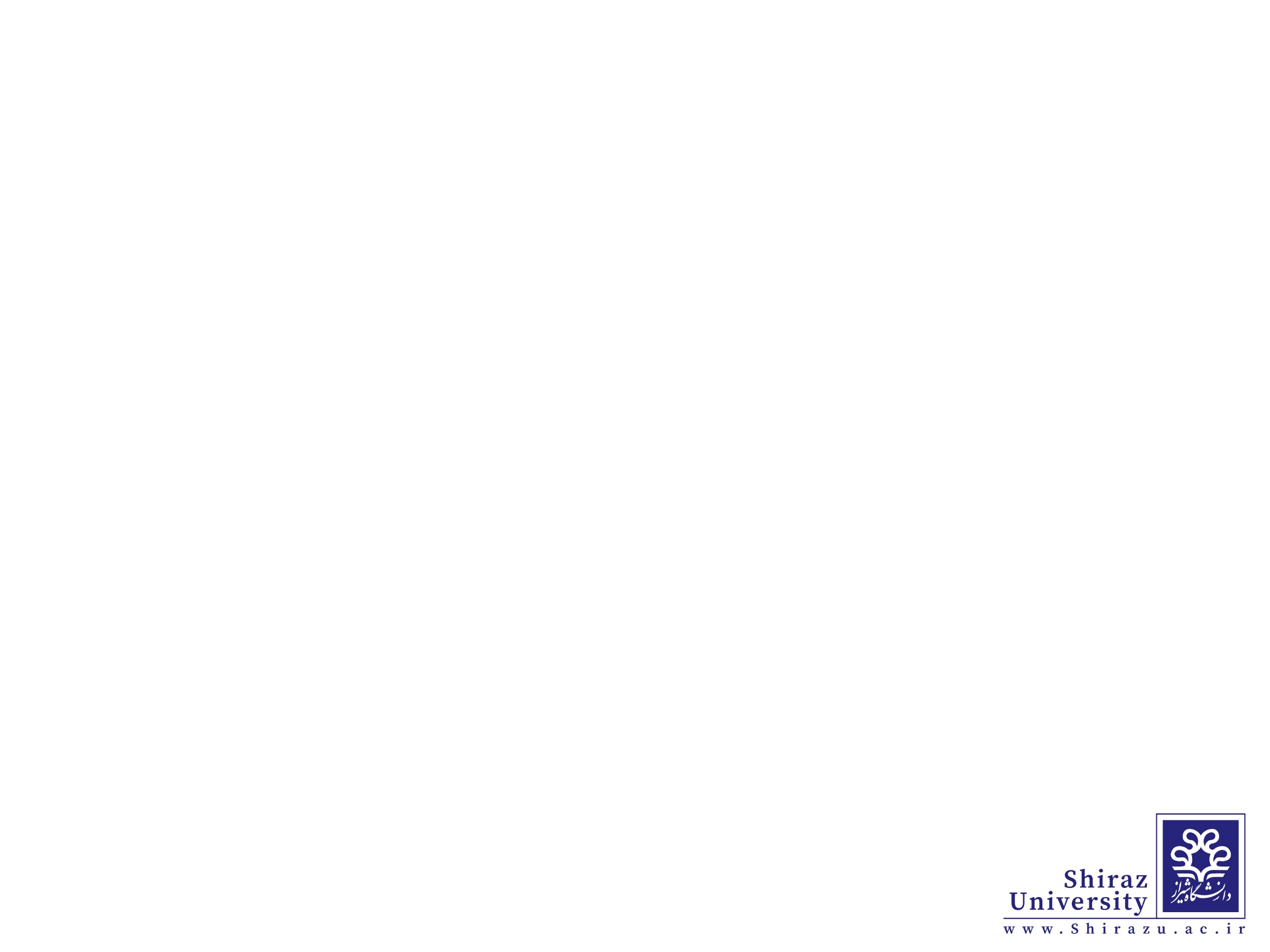 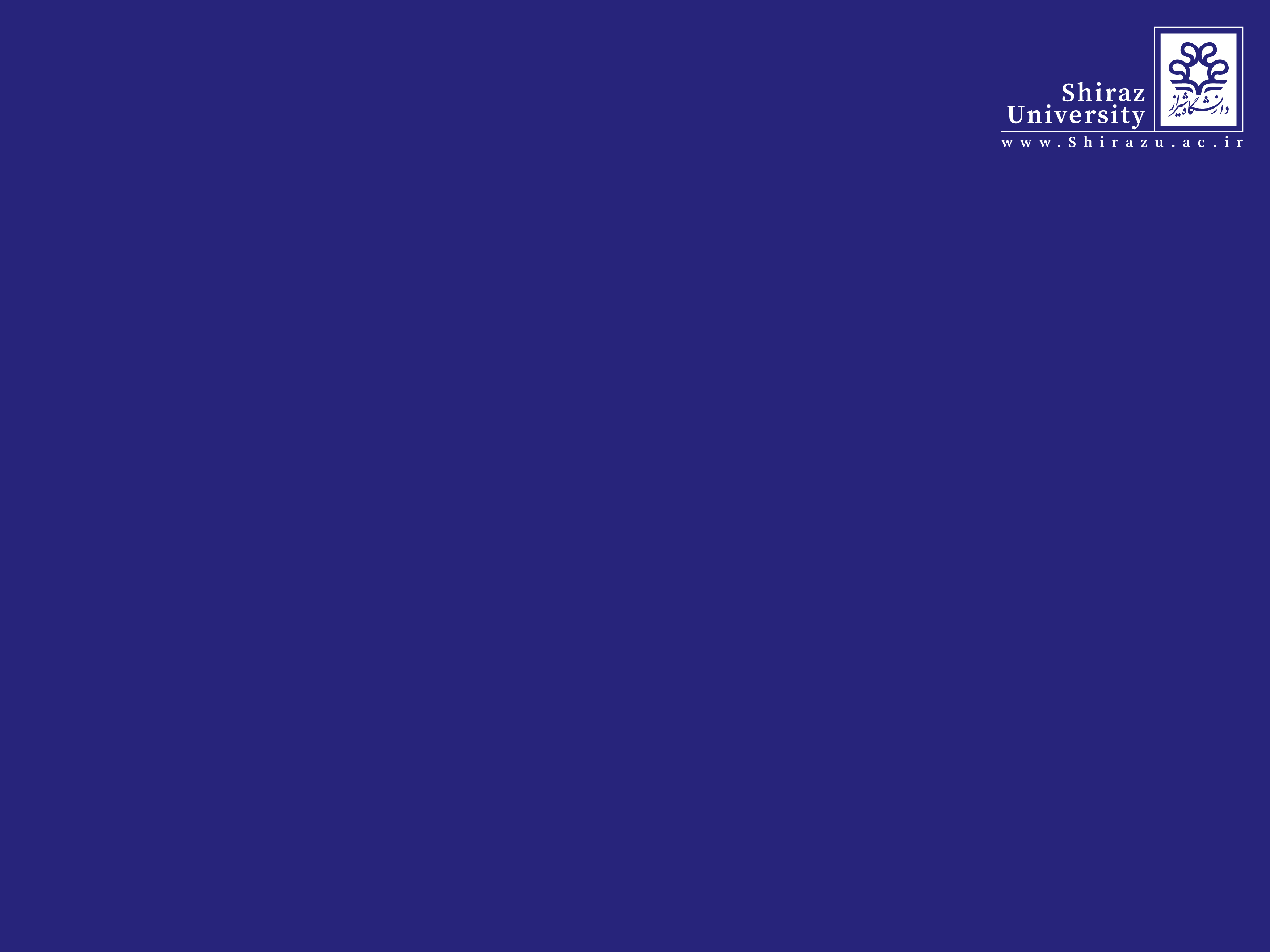 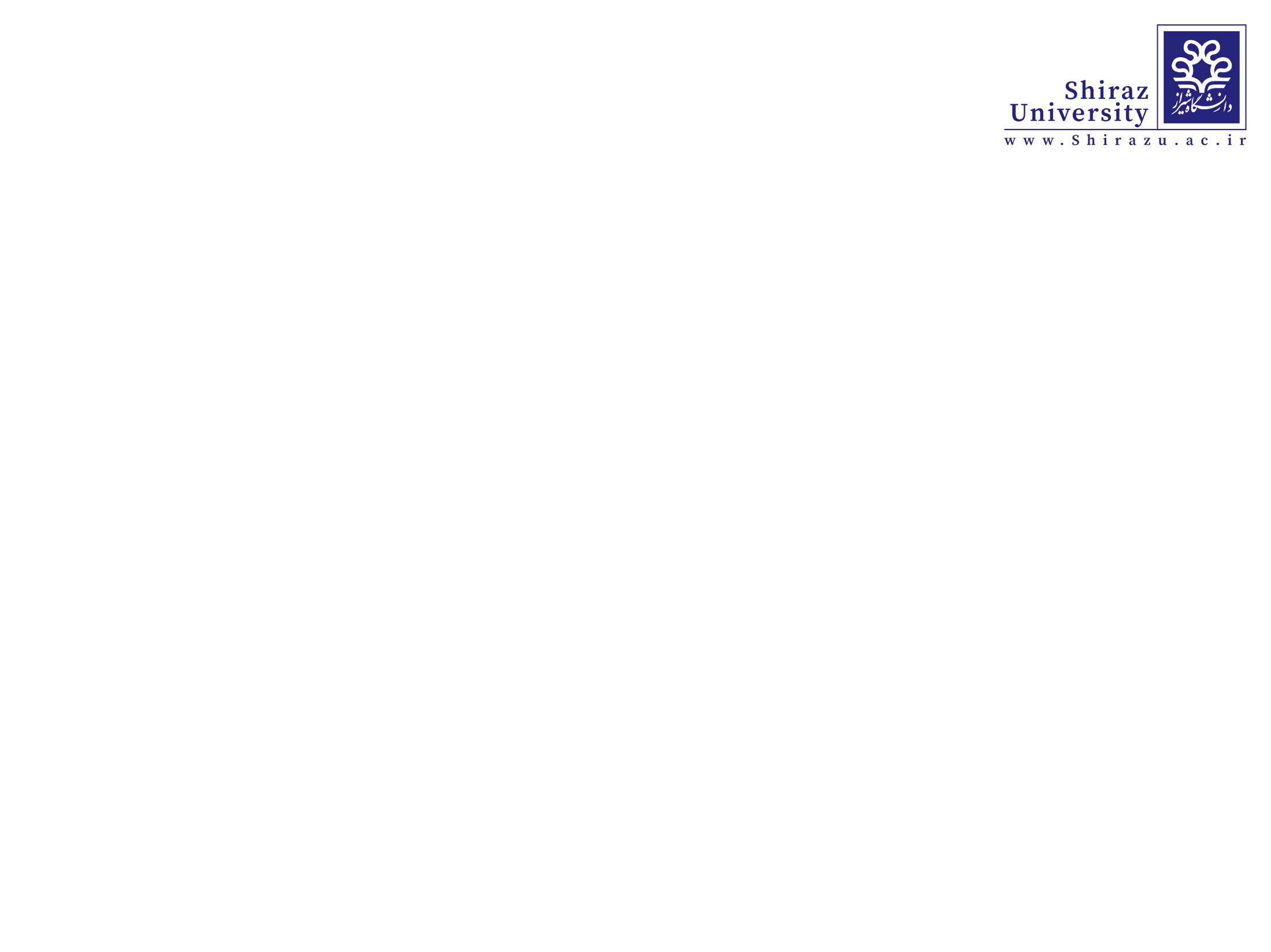 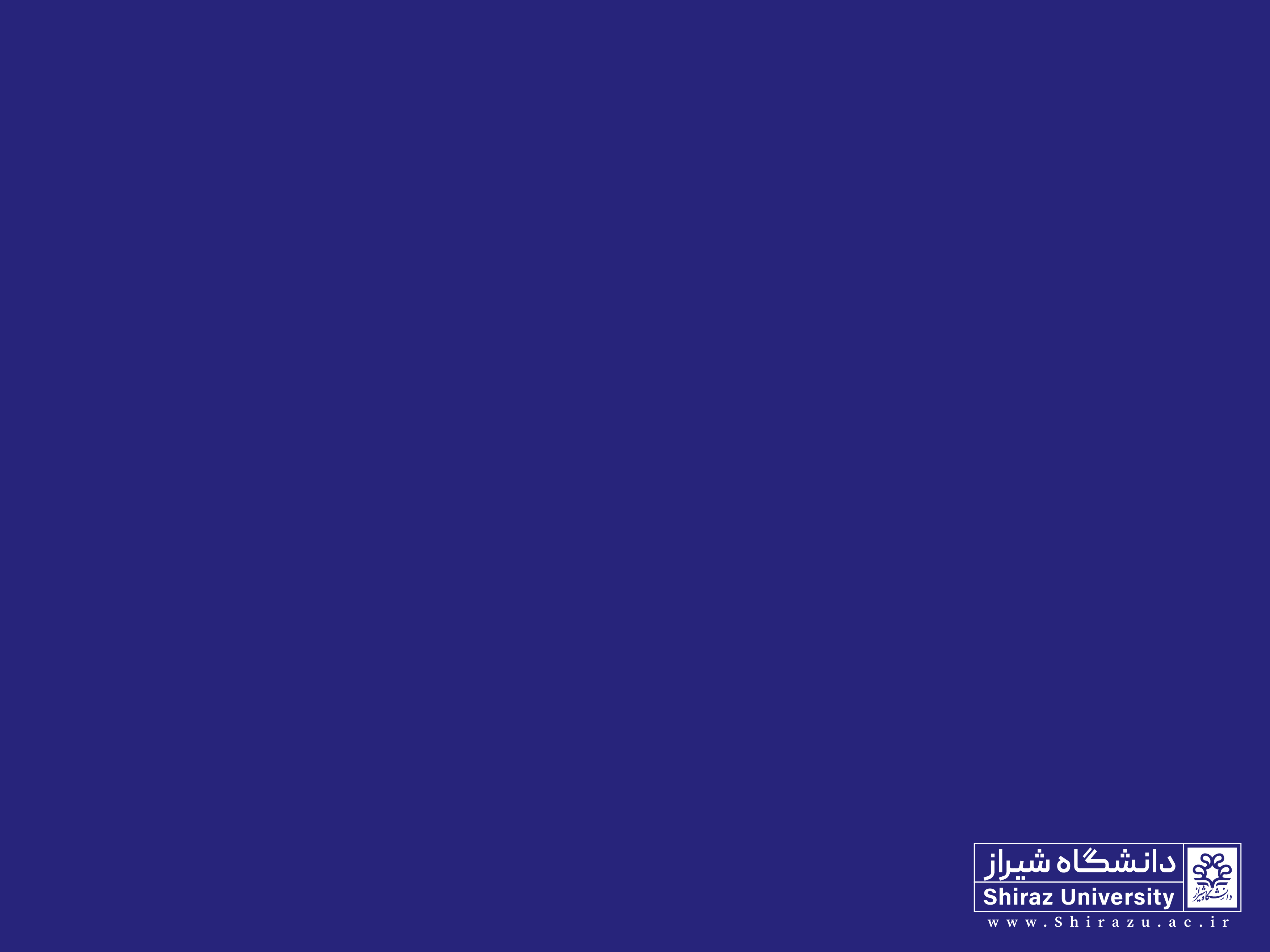 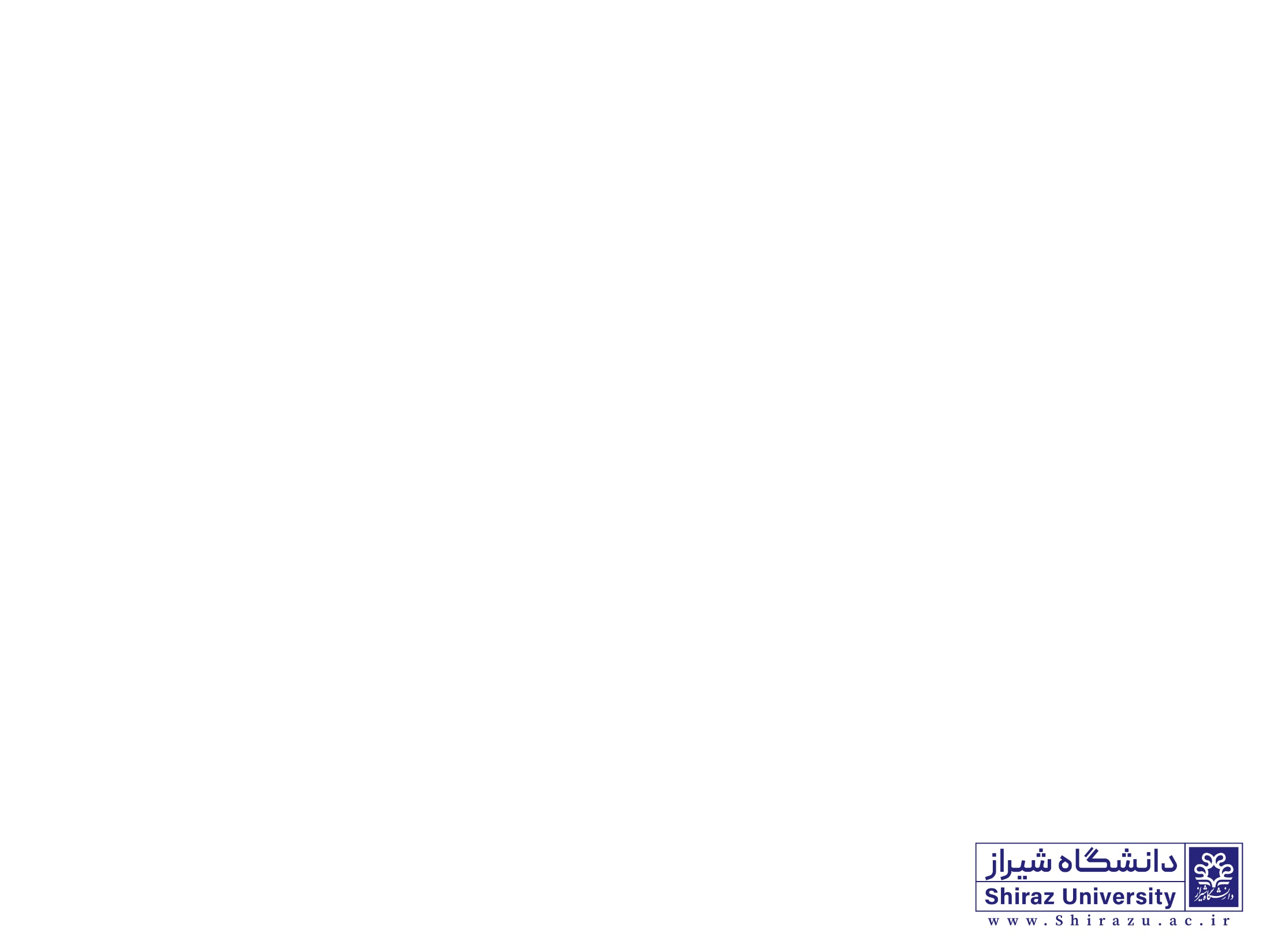 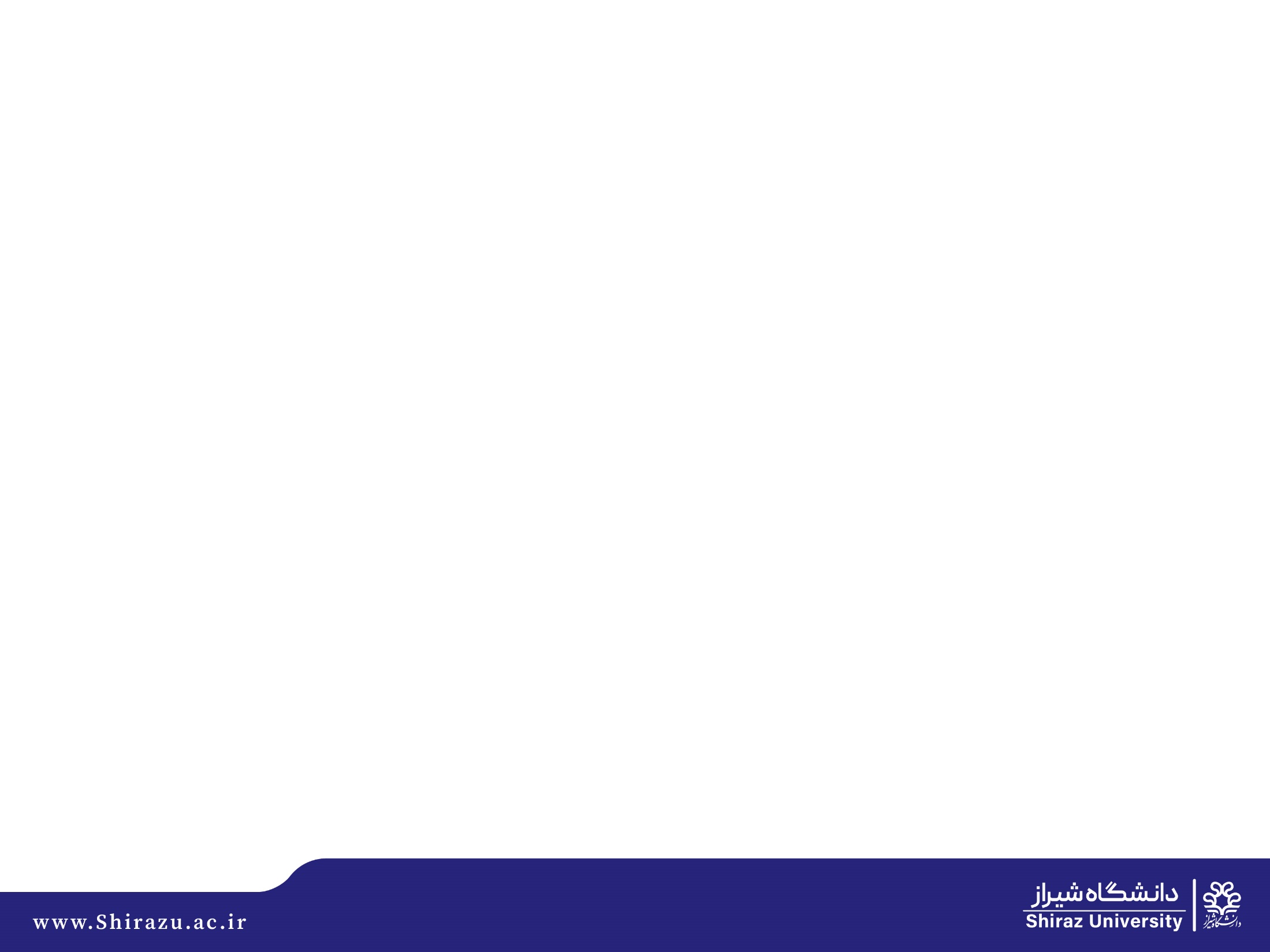 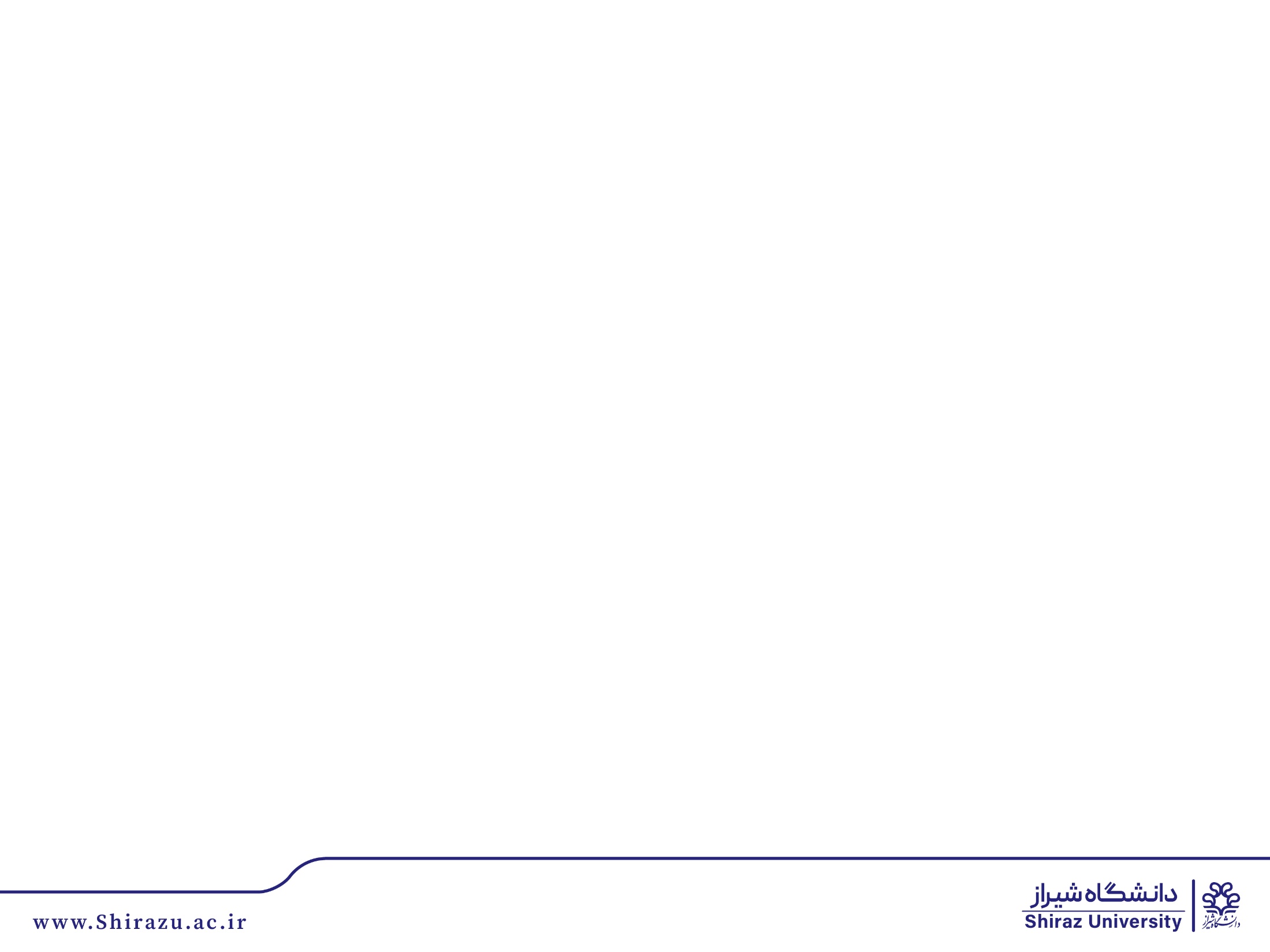 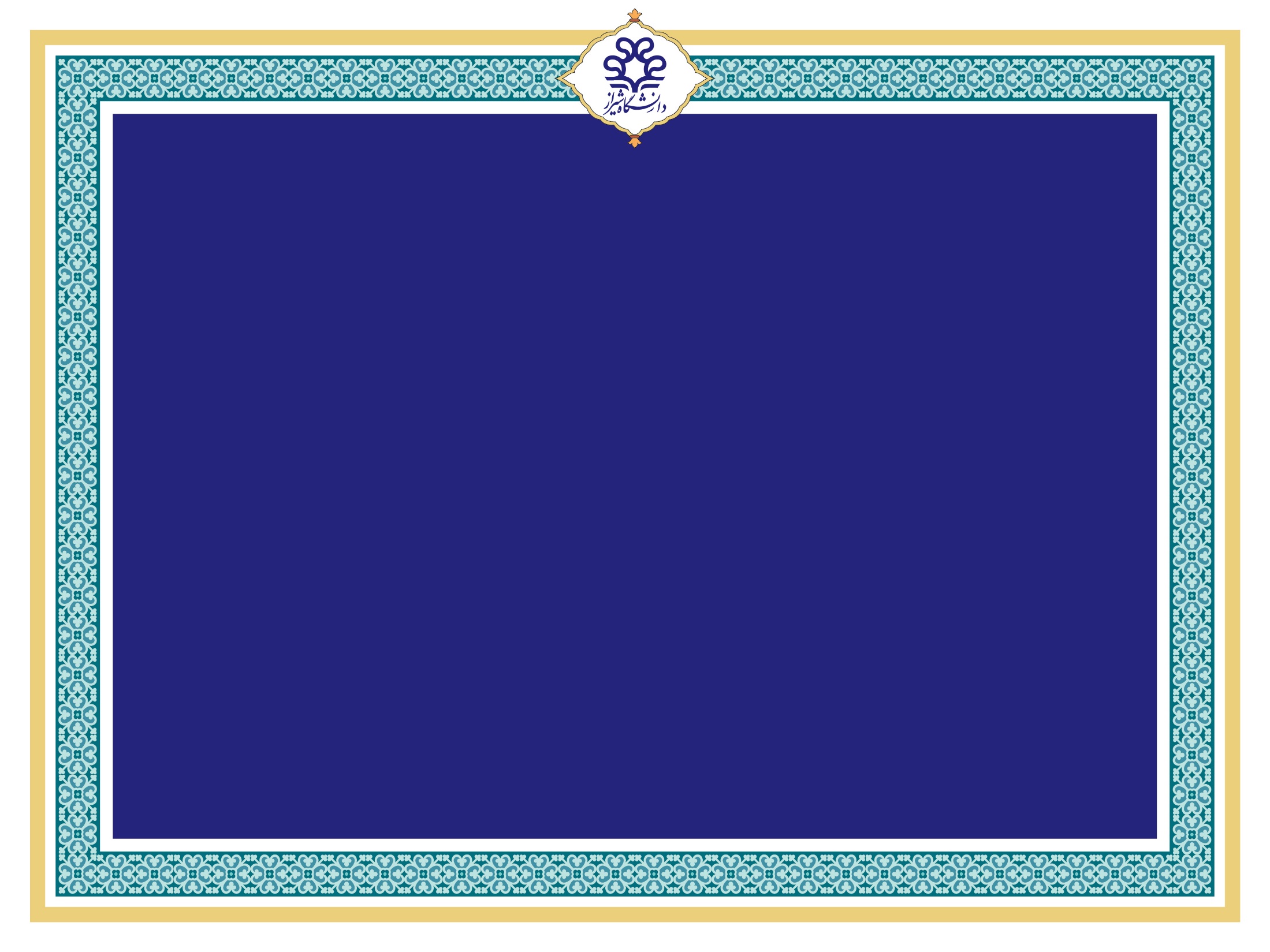 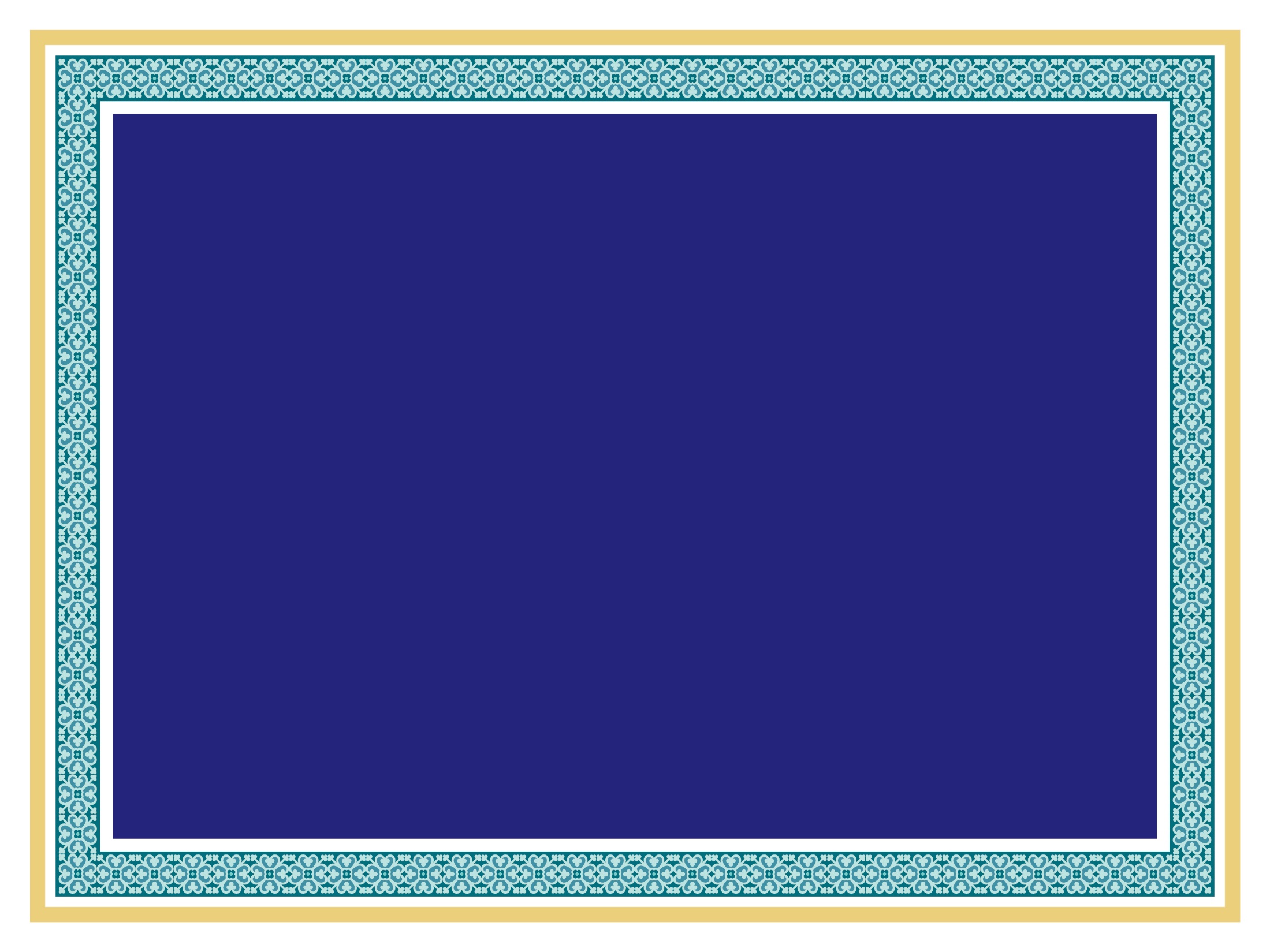 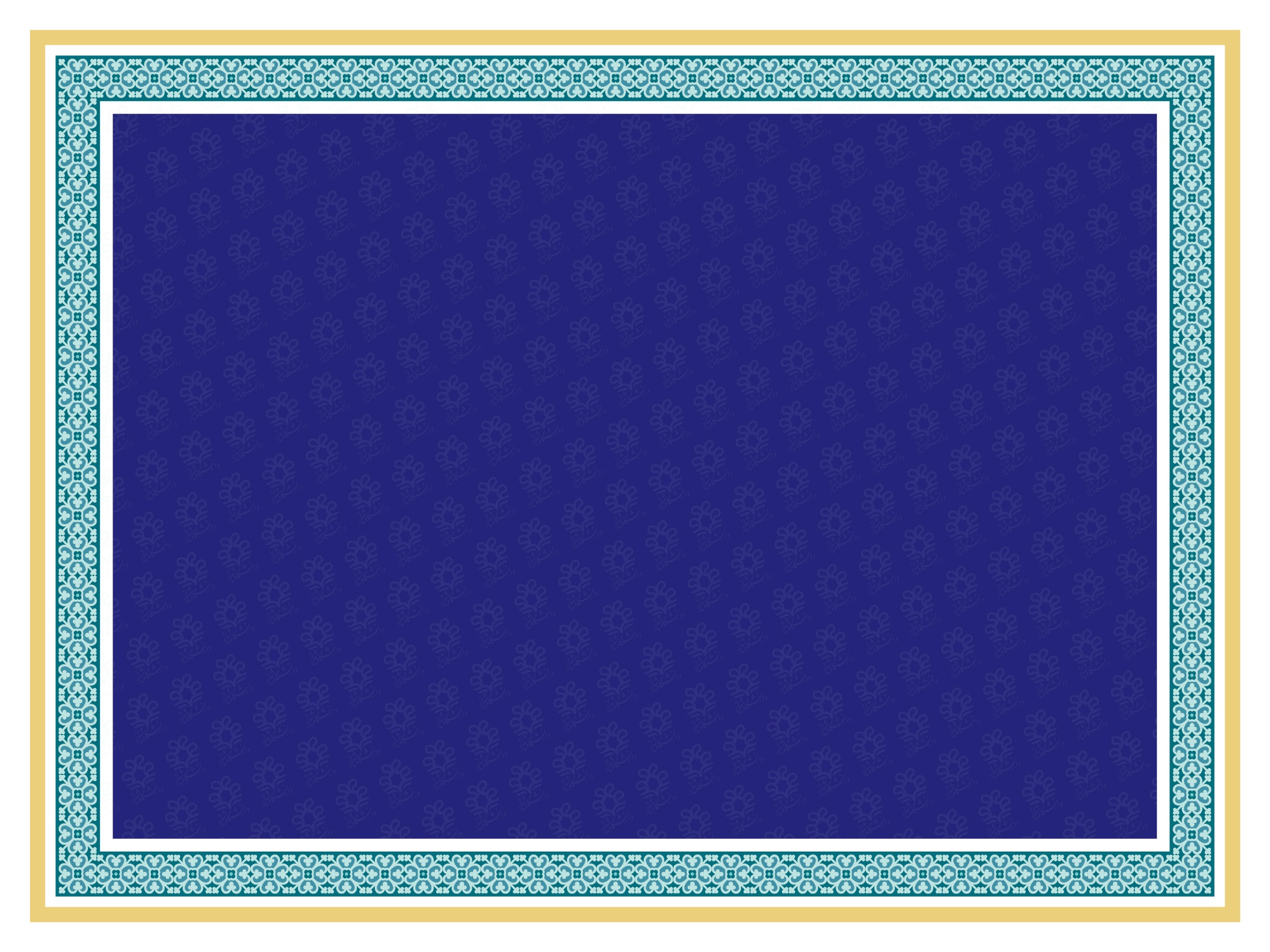 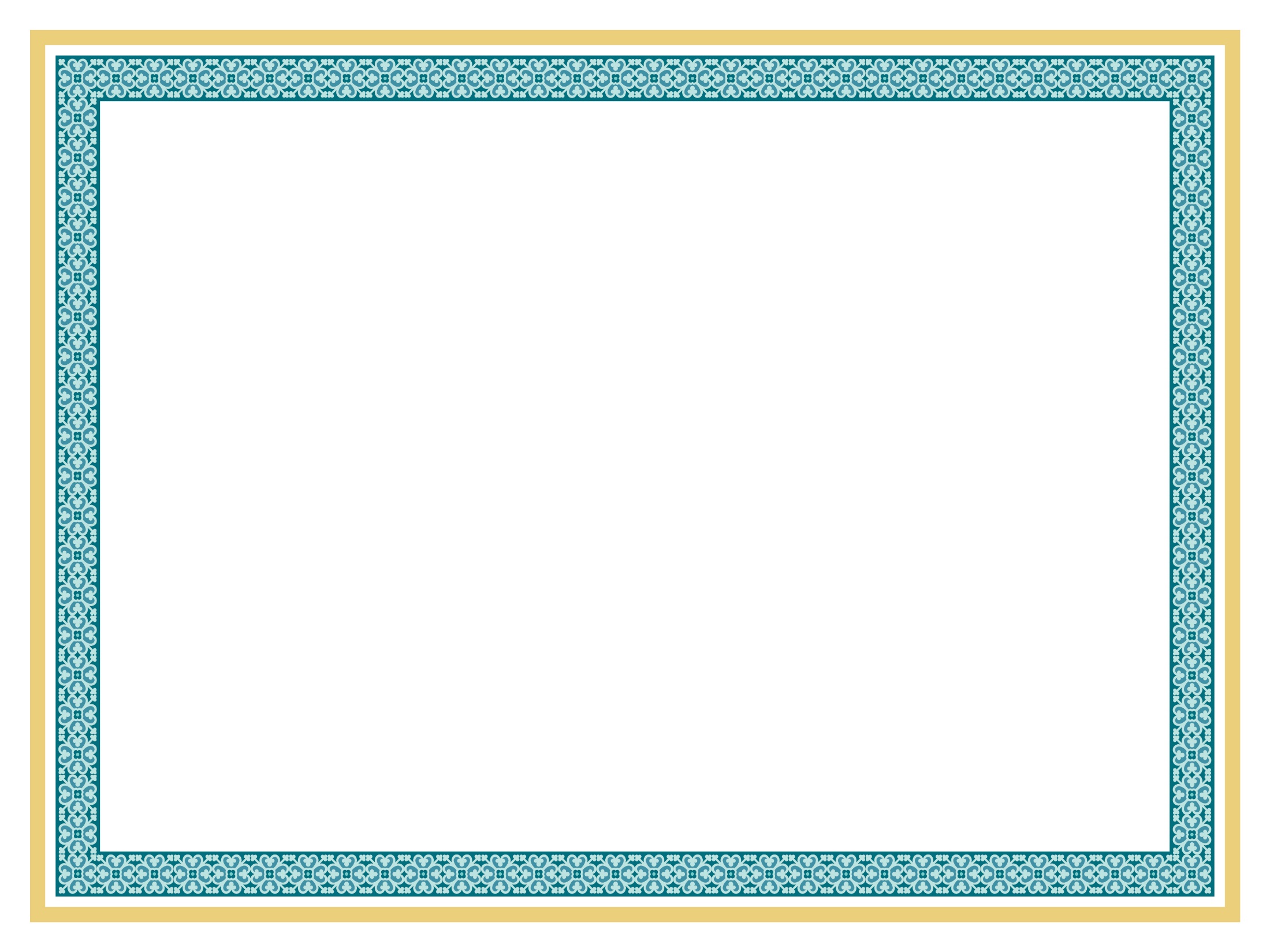 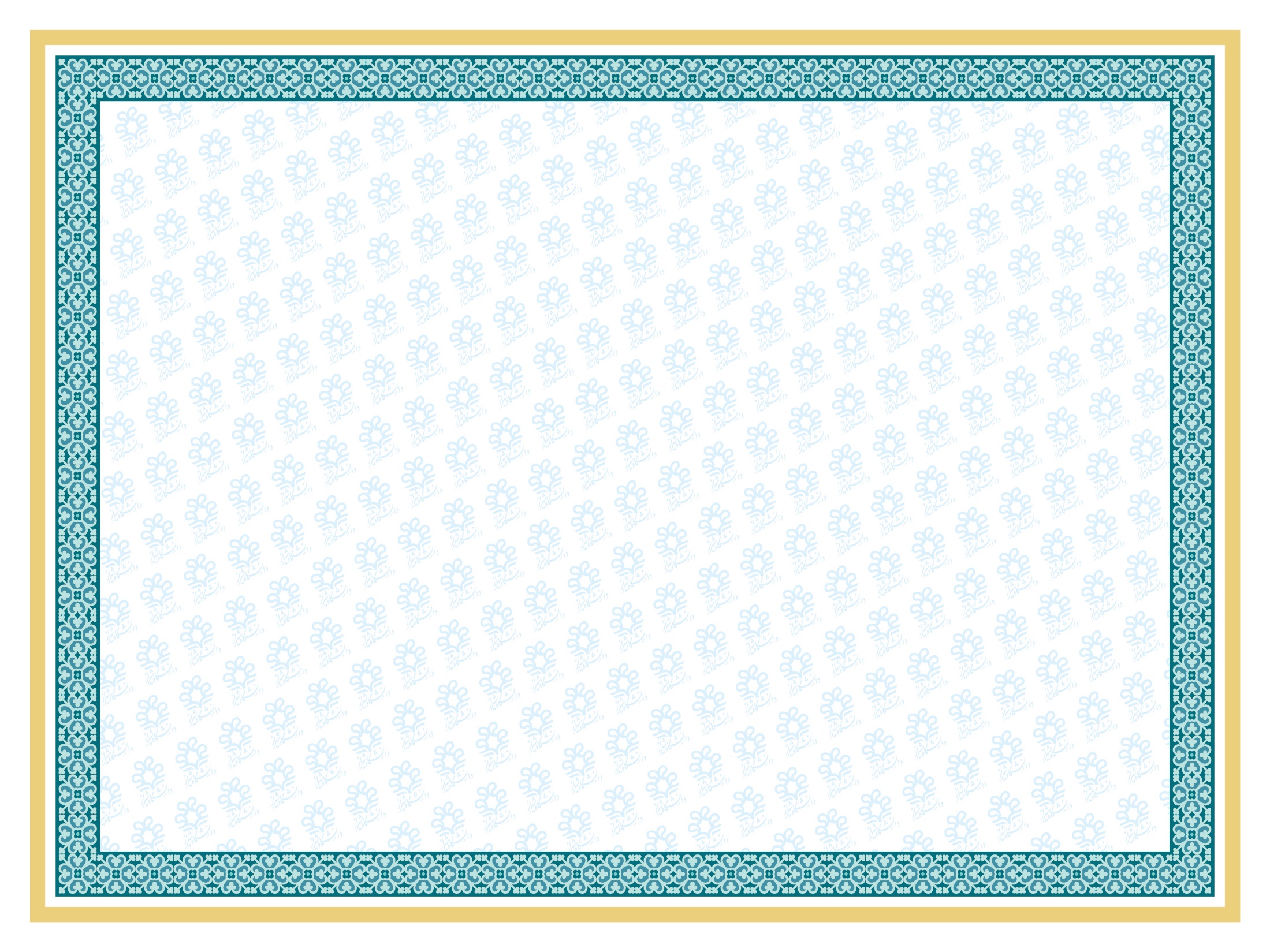 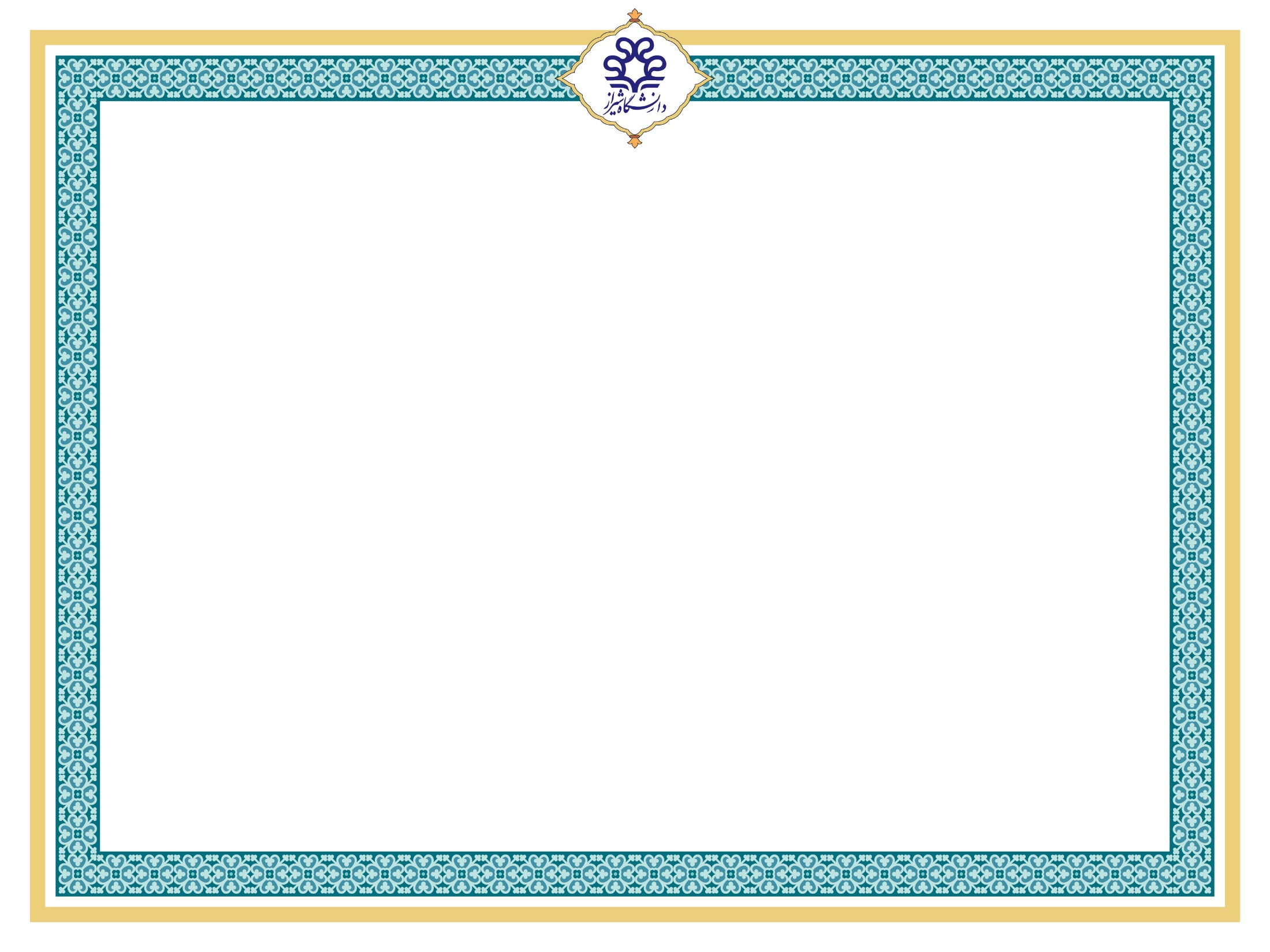 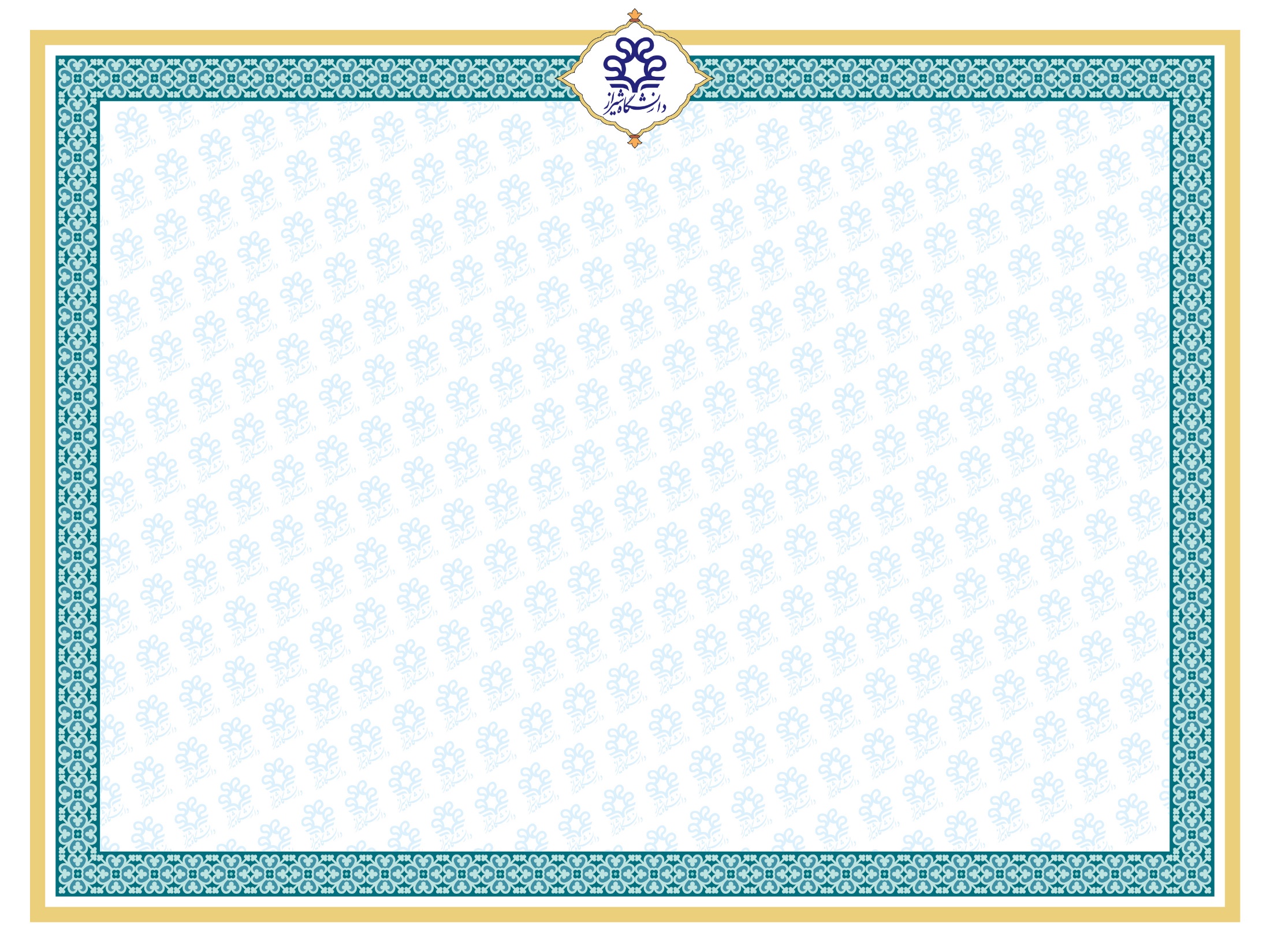 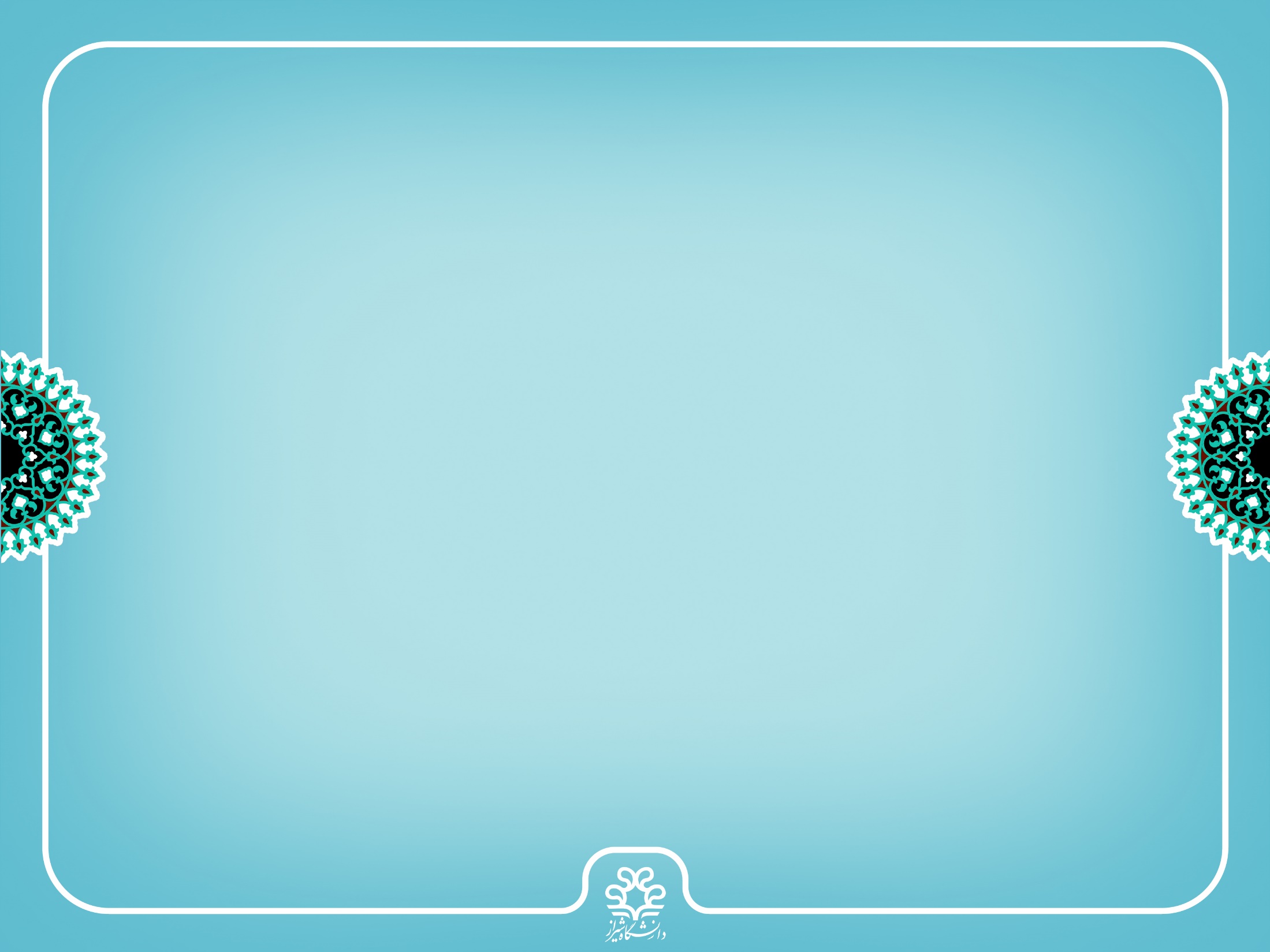 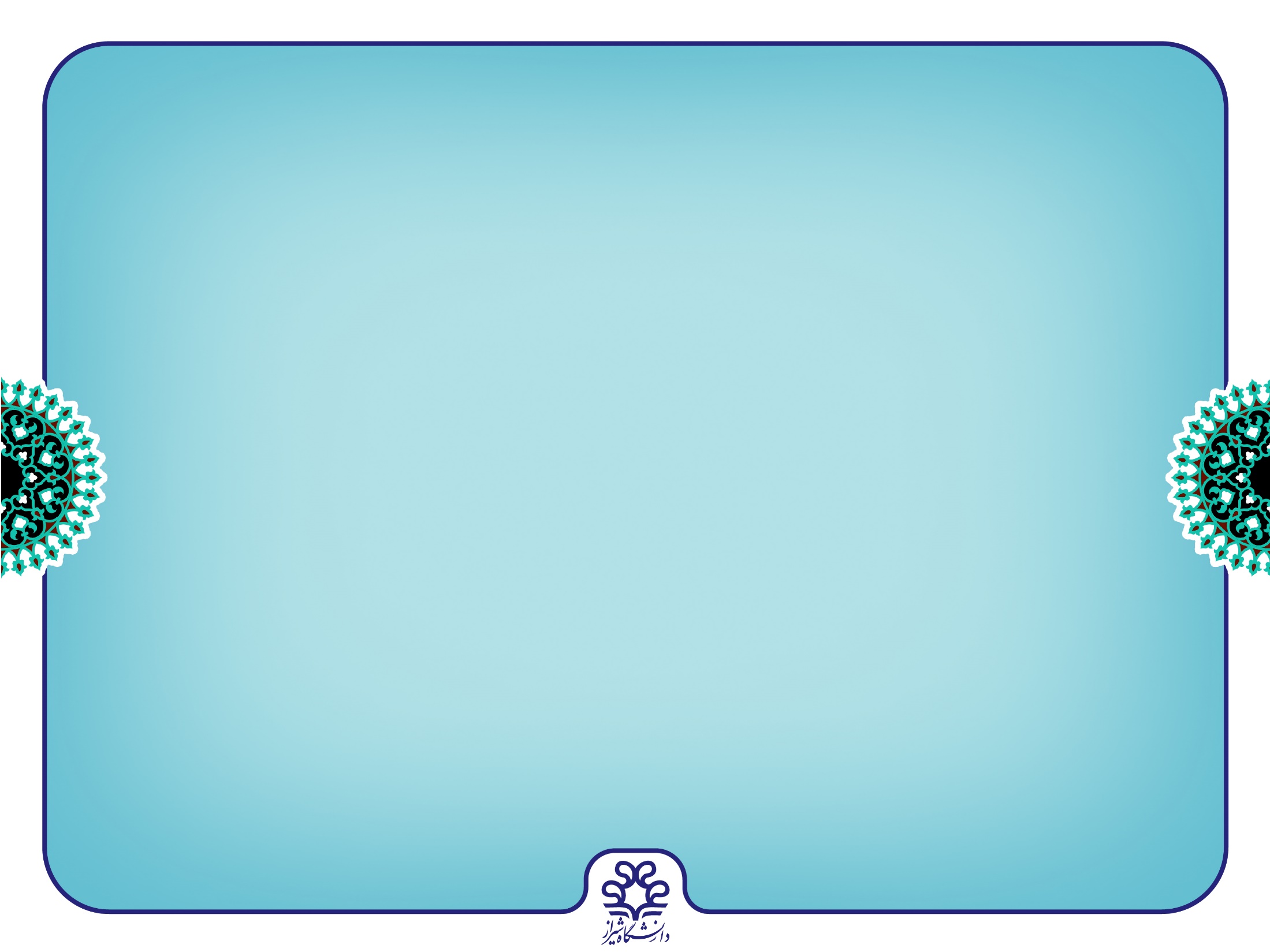 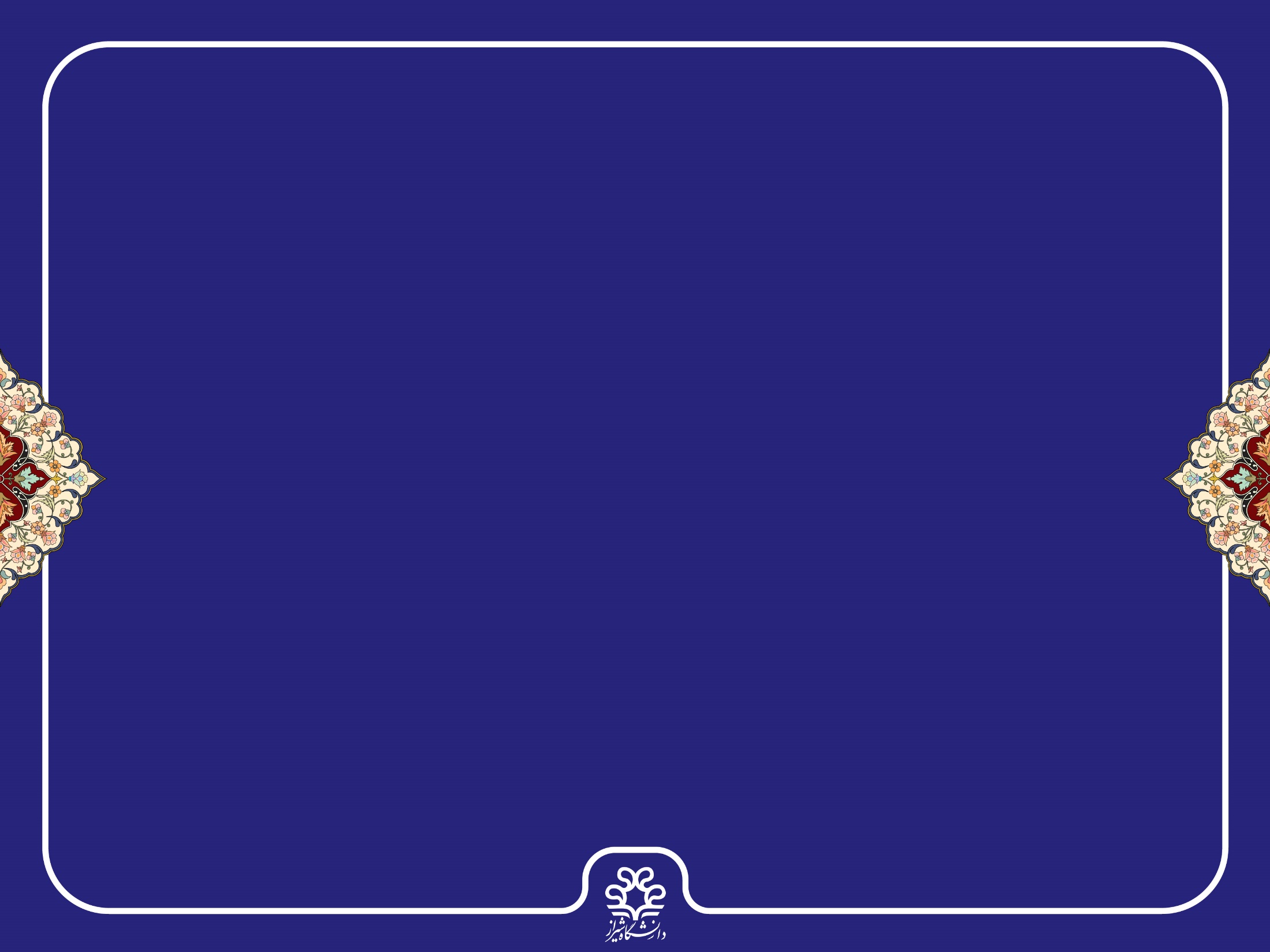 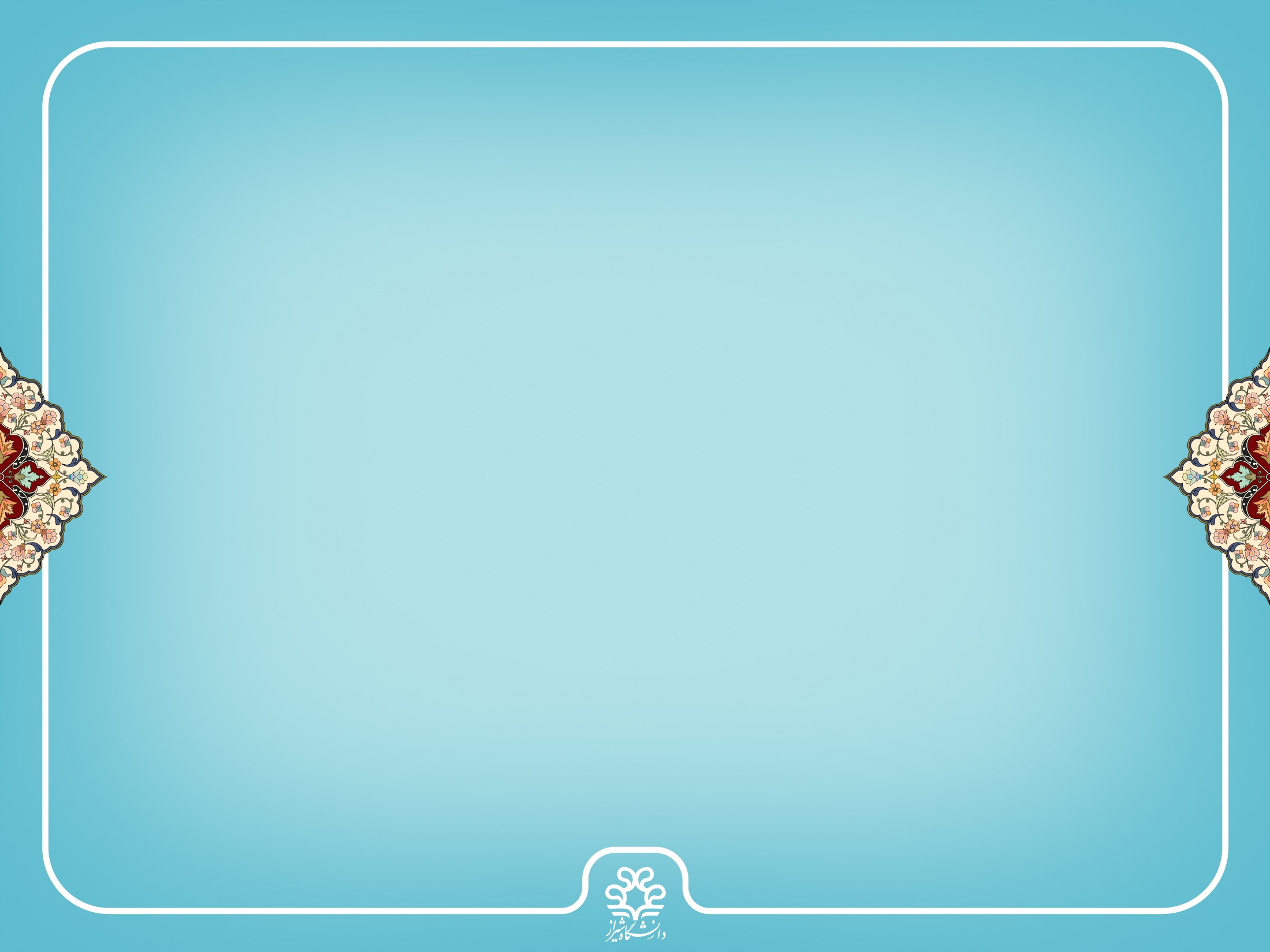 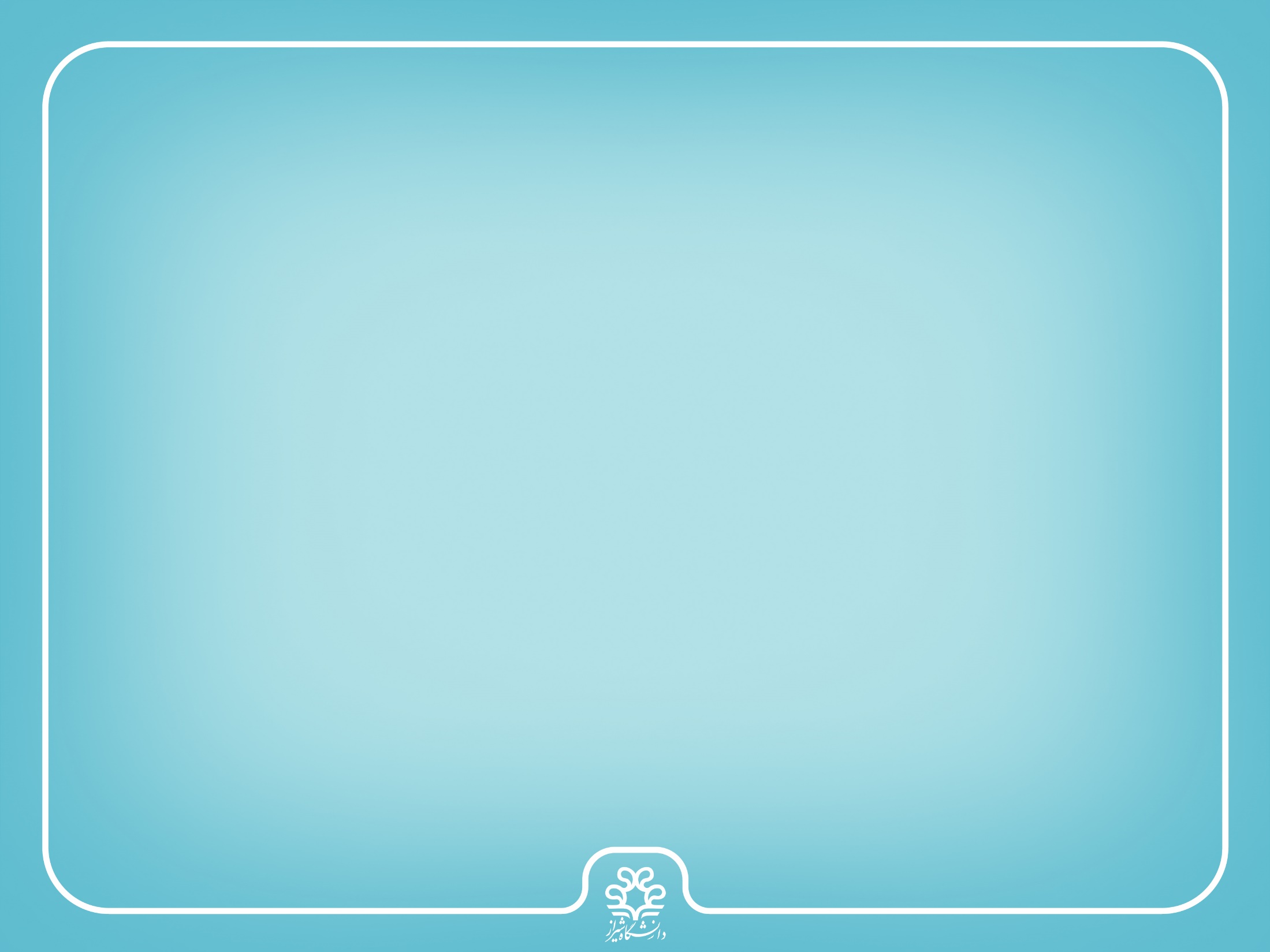 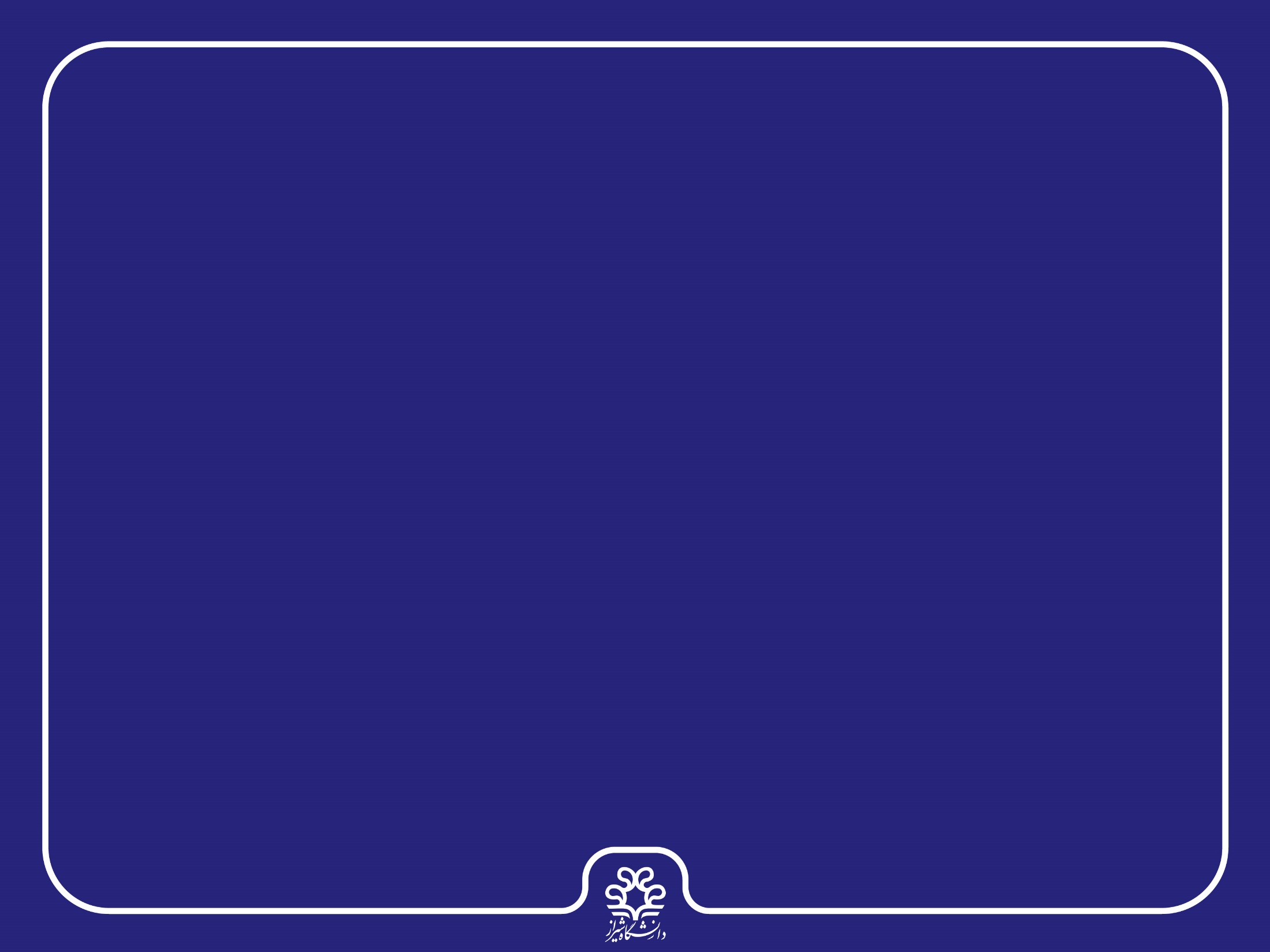 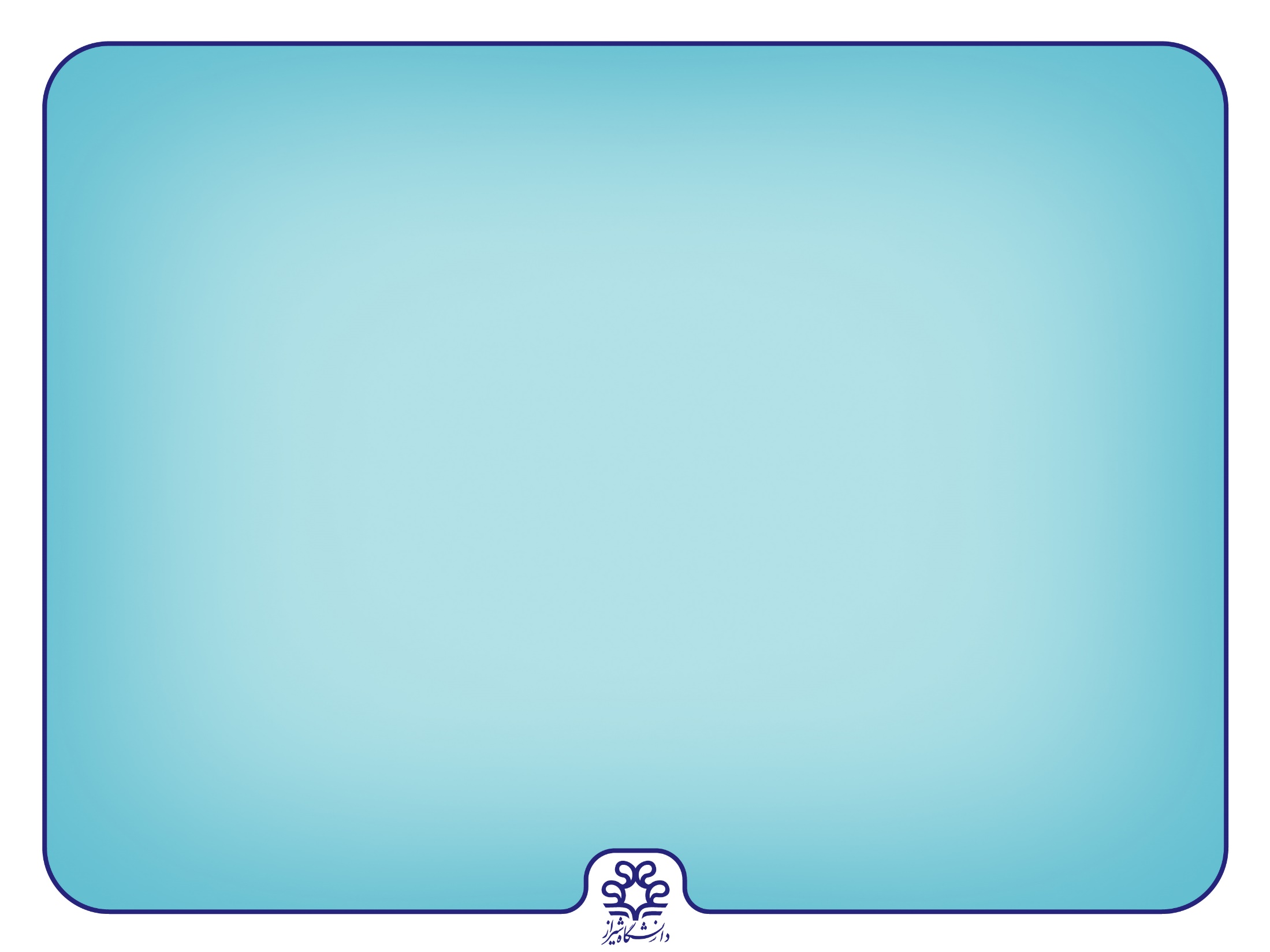